1
XVII Международная конференция
«ЗАБАБАХИНСКИЕ НАУЧНЫЕ ЧТЕНИЯ»
Объединенный Институт Высоких температур РАН (ОИВТ РАН)
Московский физико-технический институт (МФТИ)
Молекулярно-динамическое моделирование невырожденной водородной плазмы с использованием модифицированного псевдопотенциала Кельбга, учитывающего дальнодействующие взаимодействия
Демьянов Г.С., Онегин А.С., Левашов П.Р.
Снежинск - 2025
Актуальность и содержание работы
2
[Filinov A. V. et al. // PRE – 2004. – Т. 70. – №. 4. – С. 046411]
[Speaker Notes: В докладе отчасти будет воспроизведена методика расчета других товарищей, но будет кое-что новое добавлено
Такая задача уже решалась 20 лет назад, встретились непроходимые трудности]
3
Параметры вырождения и неидеальности
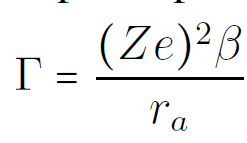 Обратная температура:
– параметр неидеальности
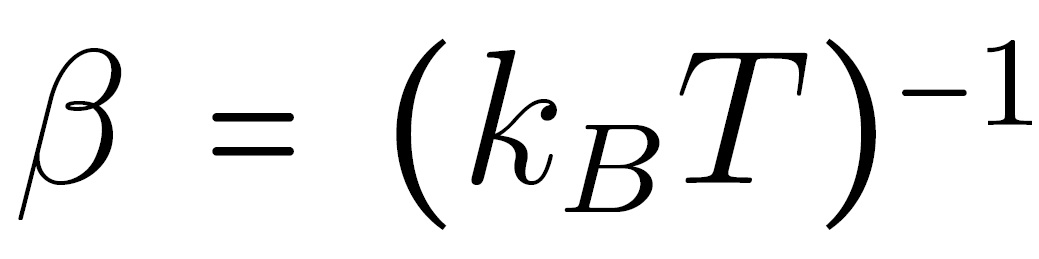 «Среднее» межэлектронное расстояние:
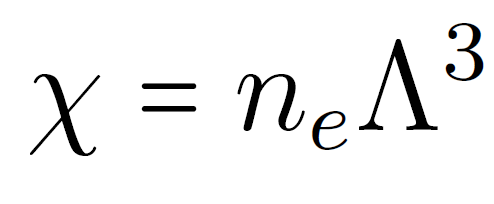 – параметр вырождения
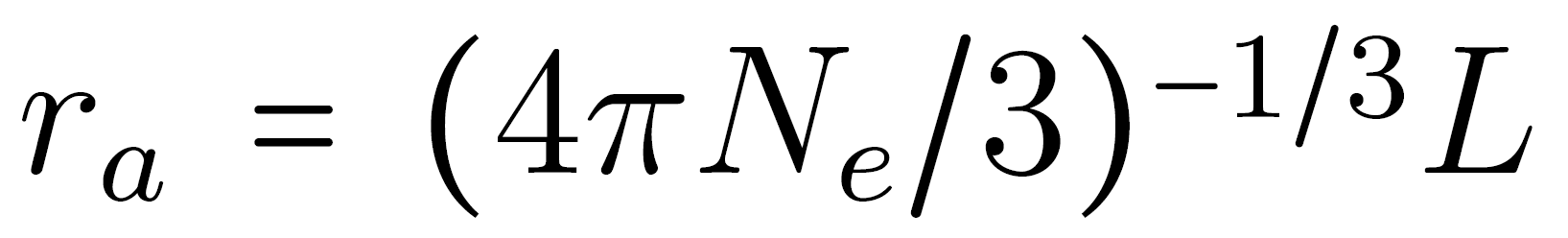 Тепловая длина волны де Бройля электронов:
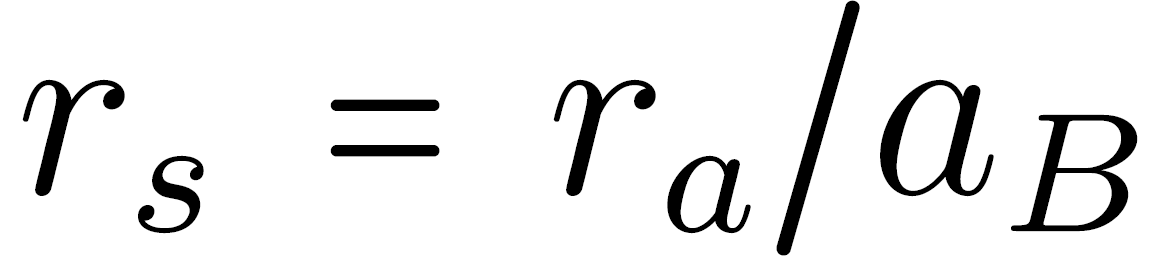 – параметр Бракнера
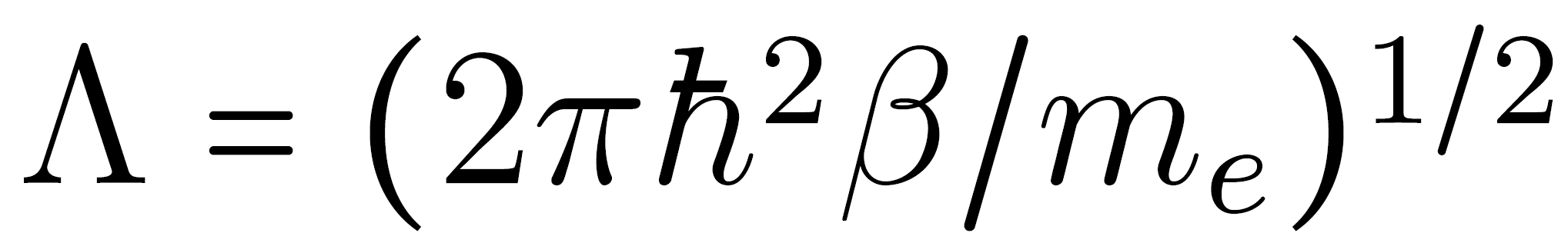 – отношение температуры 
и энергии Ферми
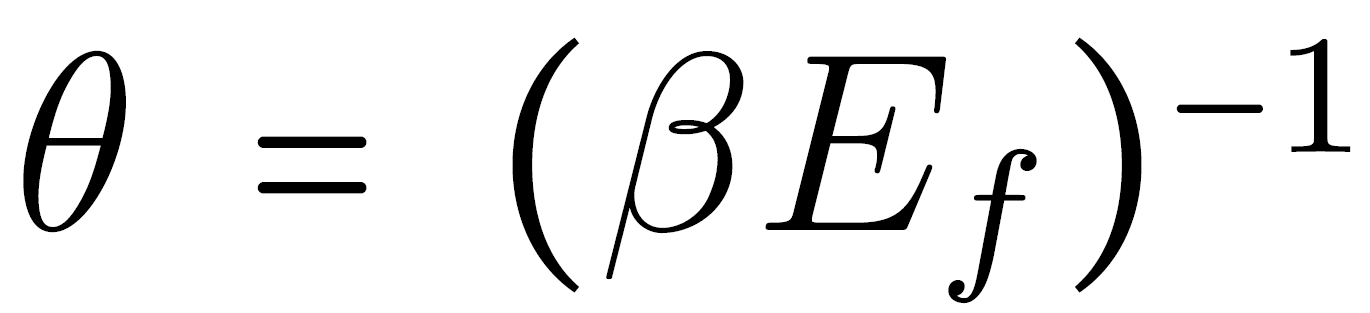 4
Псевдопотенциал Кельбга
Матрица (оператор) плотности:
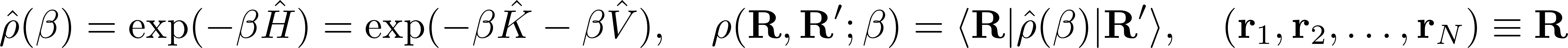 Статистическая сумма и термодинамика:
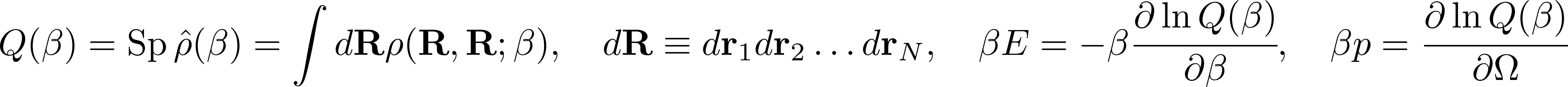 Уравнение Блоха:
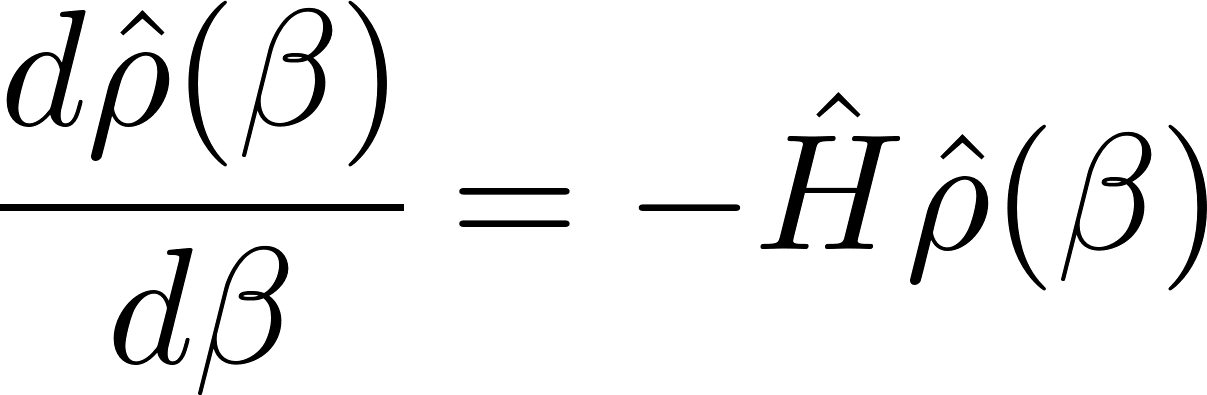 Решение уравнения Блоха в первом порядке теории возмущений:
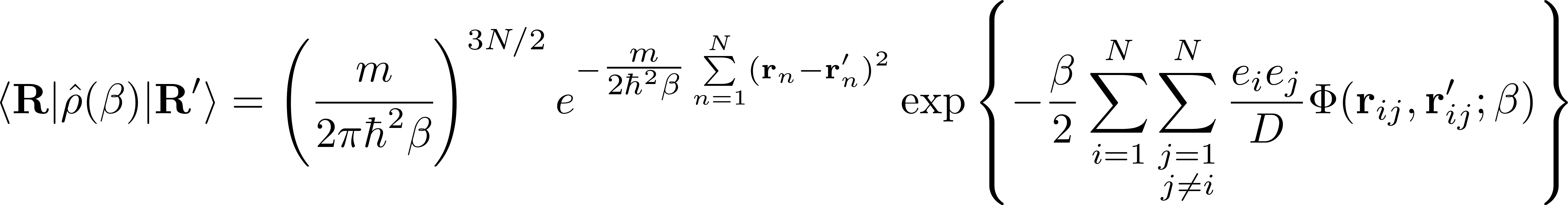 Высокотемпературный п/п Кельбга:
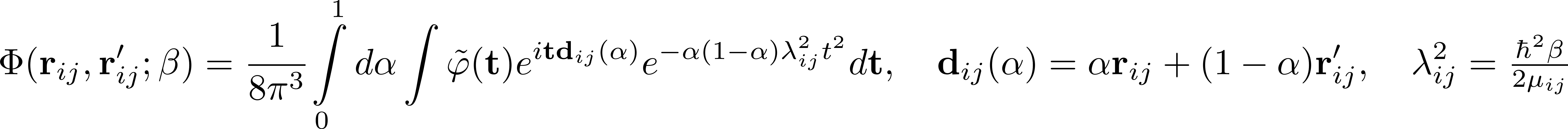 В случае Кулона:
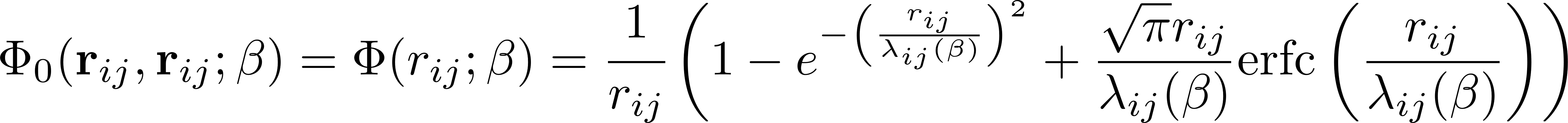 п\п Кельбга
Применим в случае T > 13.6 эВ – нет связных состояний
[G. Kelbg // Ann. Phys. 1963, 467, 219]
5
Конечные температуры и спин
Низкие температуры (matrix squaring):
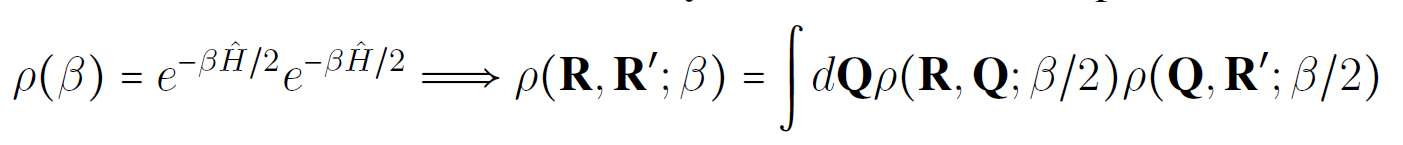 Точный п/п
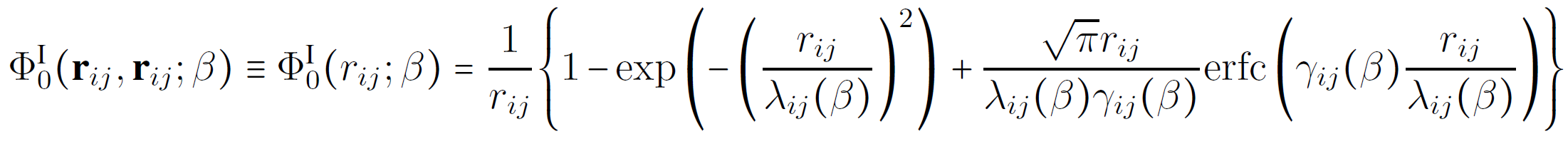 зависит от типа частиц
Проекции спинов совпадают или нет – влияет на статистику
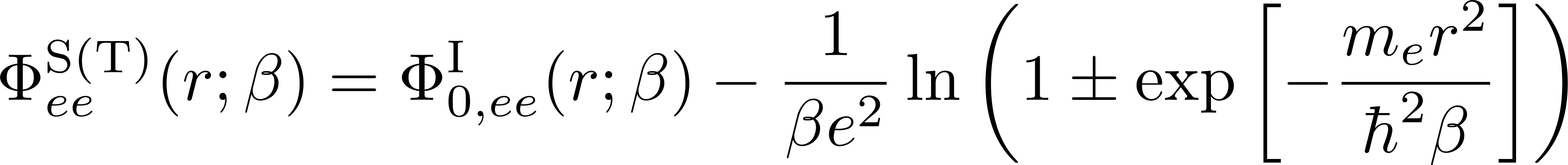 Было использовано приближение:
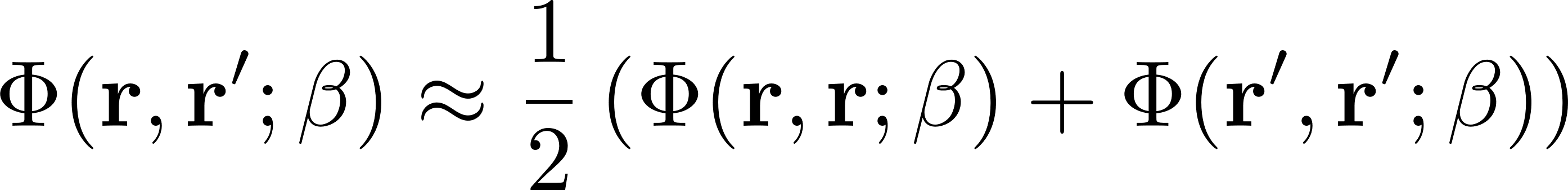 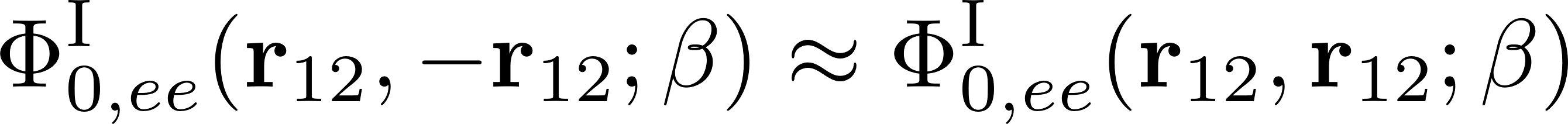 [Filinov A. V. et al. // PRE – 2004. – Т. 70. – №. 4. – С. 046411]
6
Проблемы неправильного отталкивания e-e
Отталкивание между электронами недостаточно сильное
Образование связных состояний между электронами (нарушение принципа Паули)
Формируются физически некорректные комплексы (T < 50 кК), энергия занижается
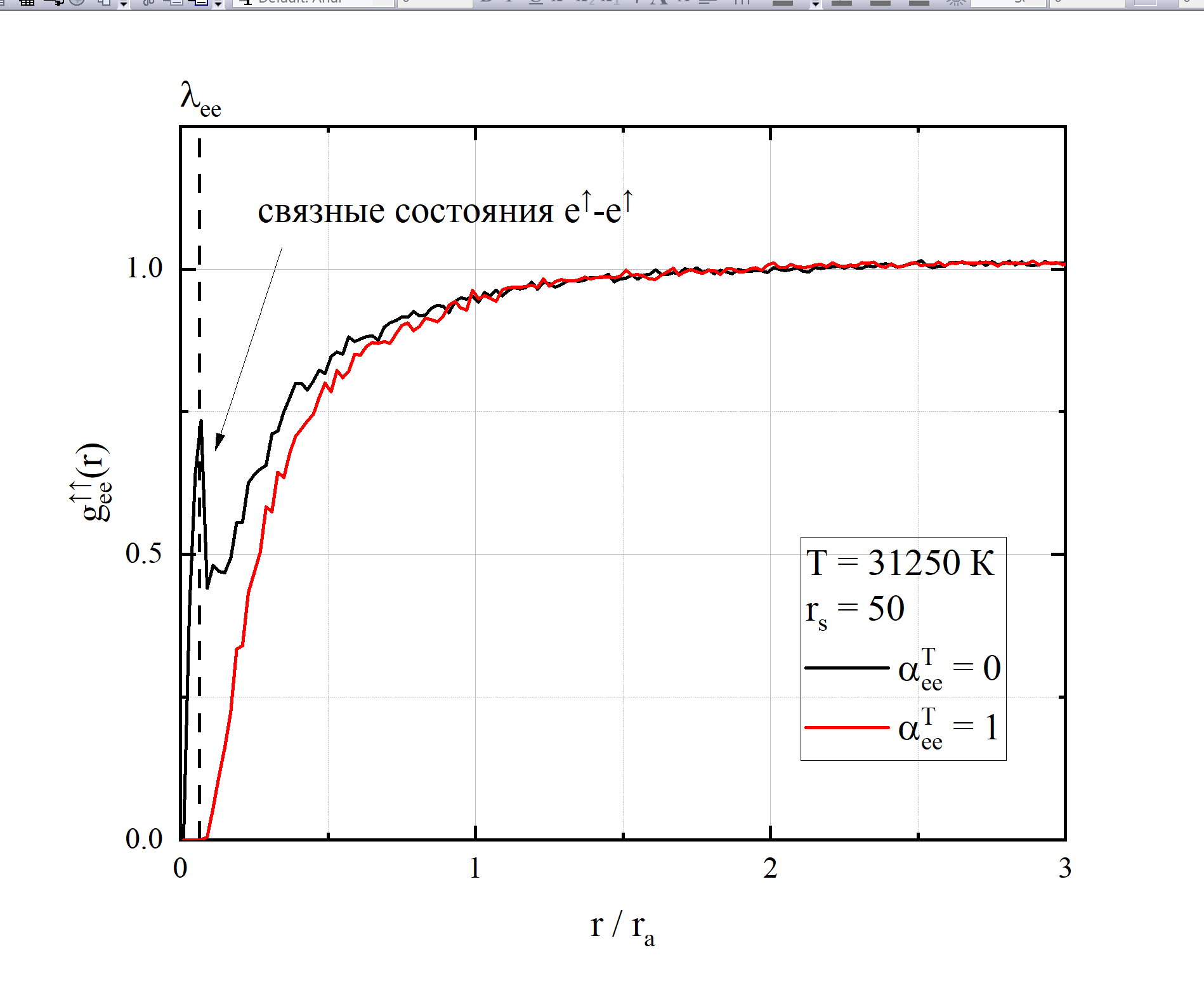 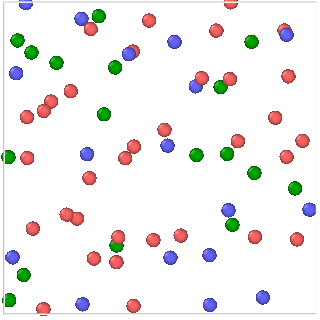 протон
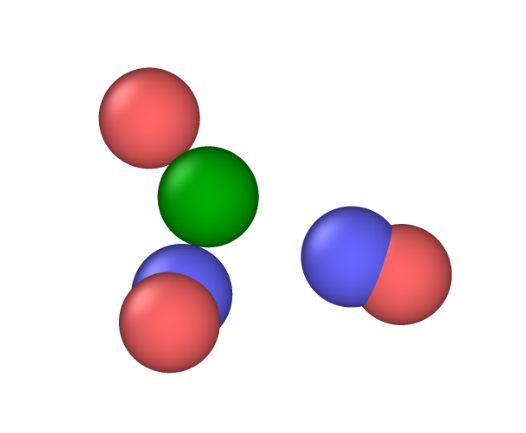 r
коллапс «в точку»
РФР электронов ↑↑
Коррекция сил для «учета конечного размера»:
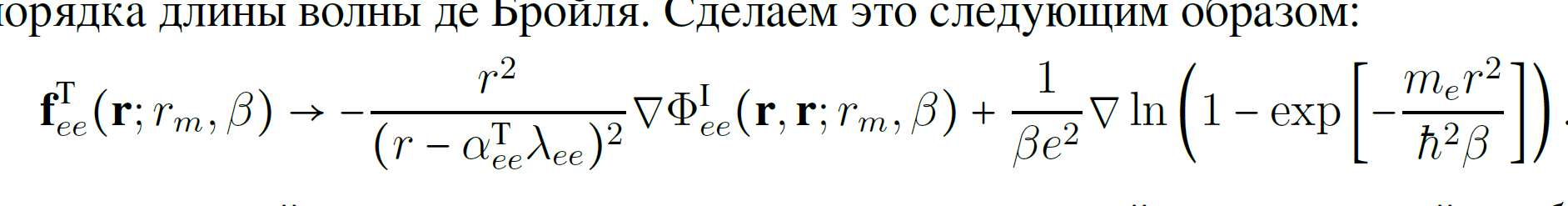 7
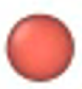 - протон
- электрон
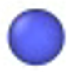 ,
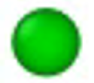 8
Сравнение с МКИТ по структуре
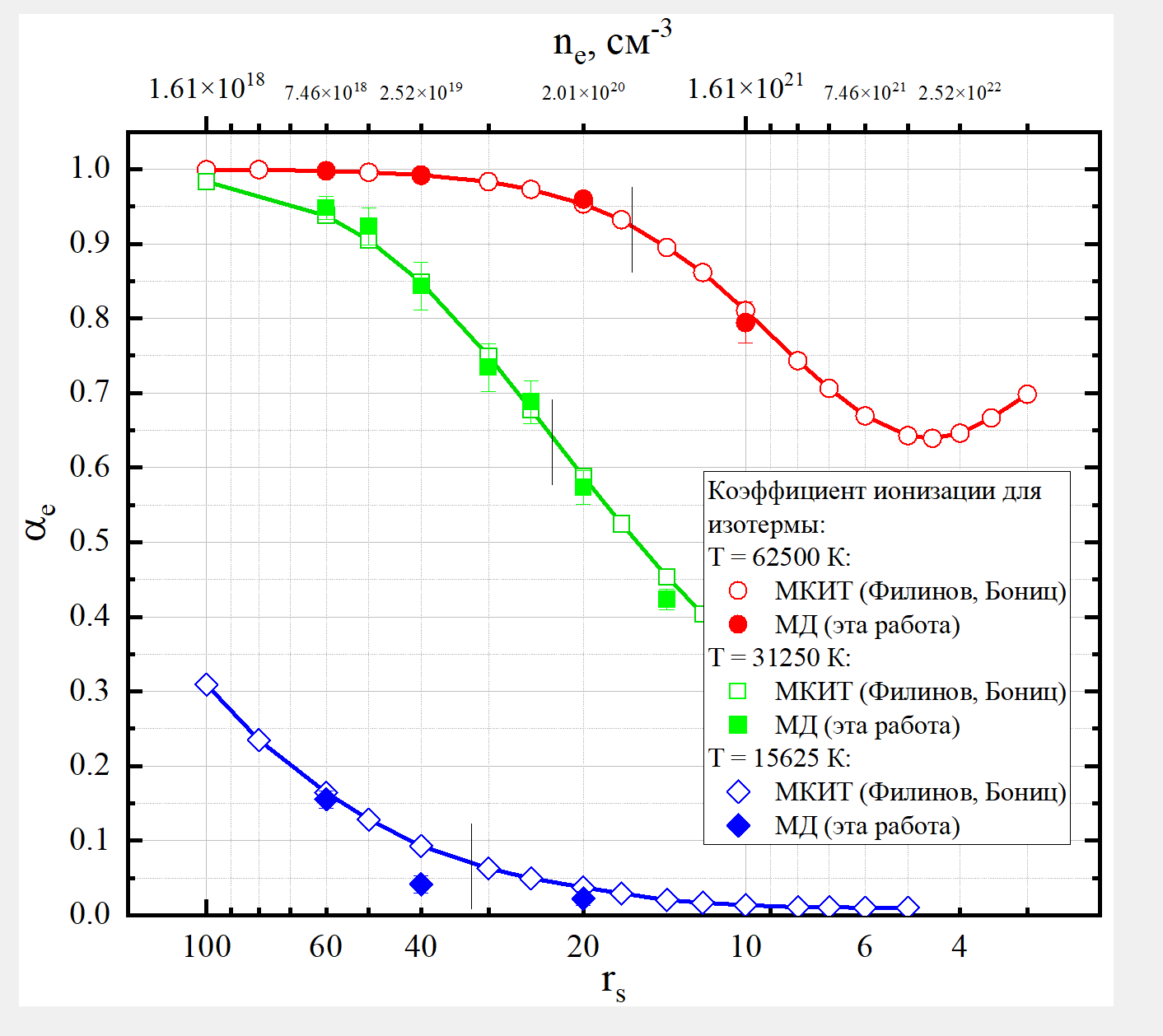 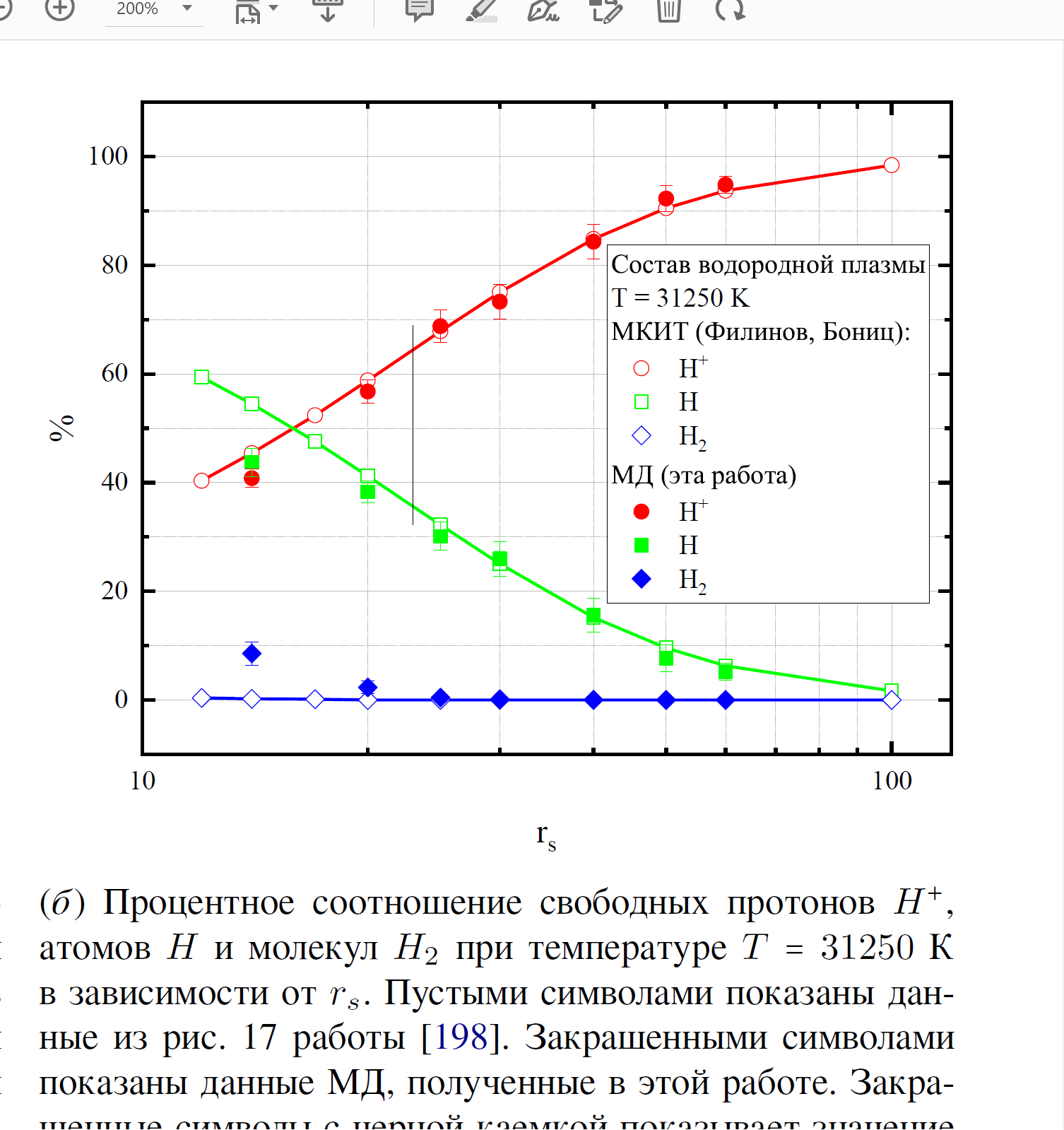 62.5 кК
31.3 кК
15.6 кК
Состав плазмы при T = 31250 К
Коэффициент ионизации
Принцип Паули выполняется, однако происходит чрезмерное образование молекул
[Bonitz M. et al. //Physics of Plasmas. – 2024. – Т. 31. – №. 11]
9
Сравнение с МКИТ по энергии
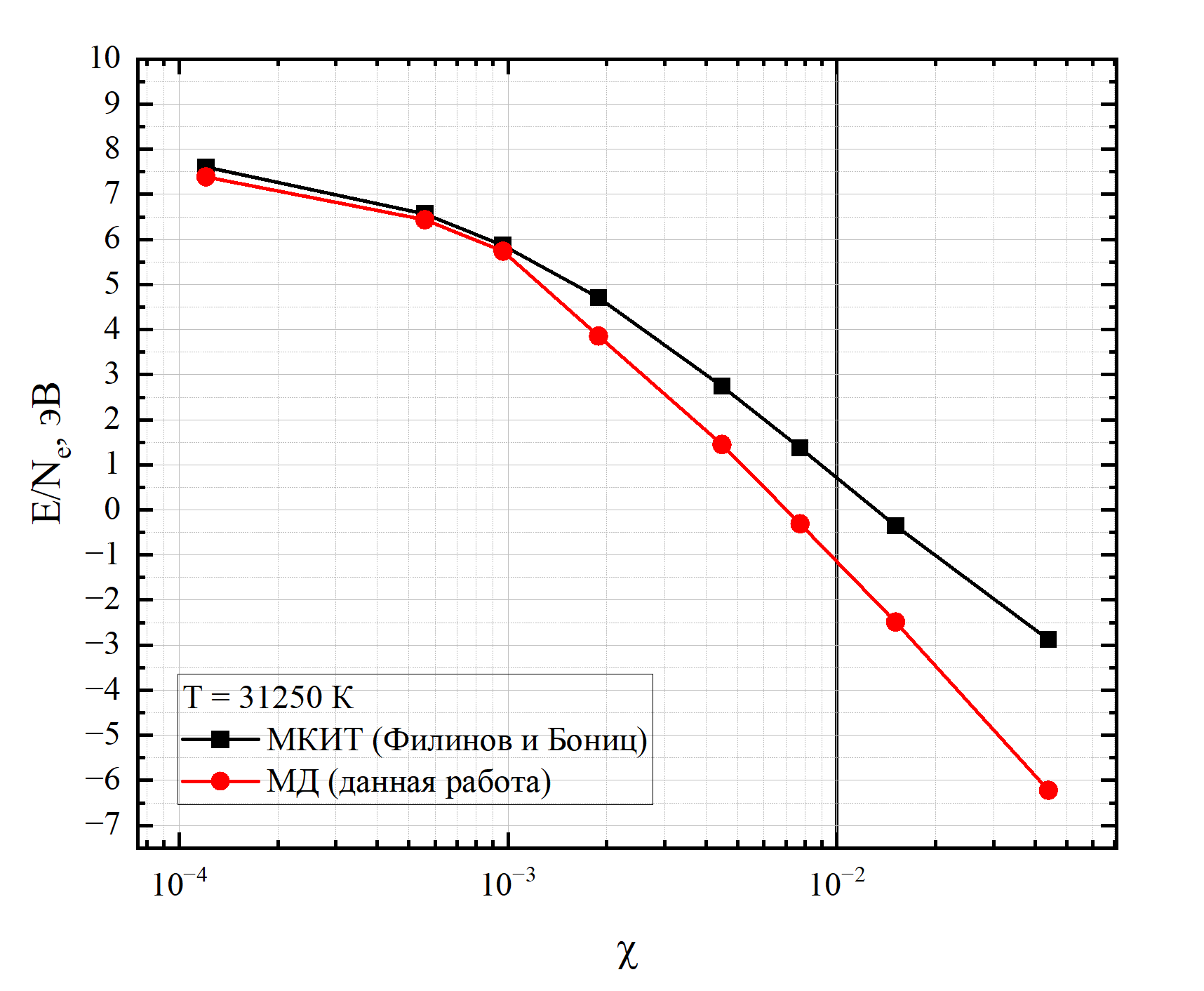 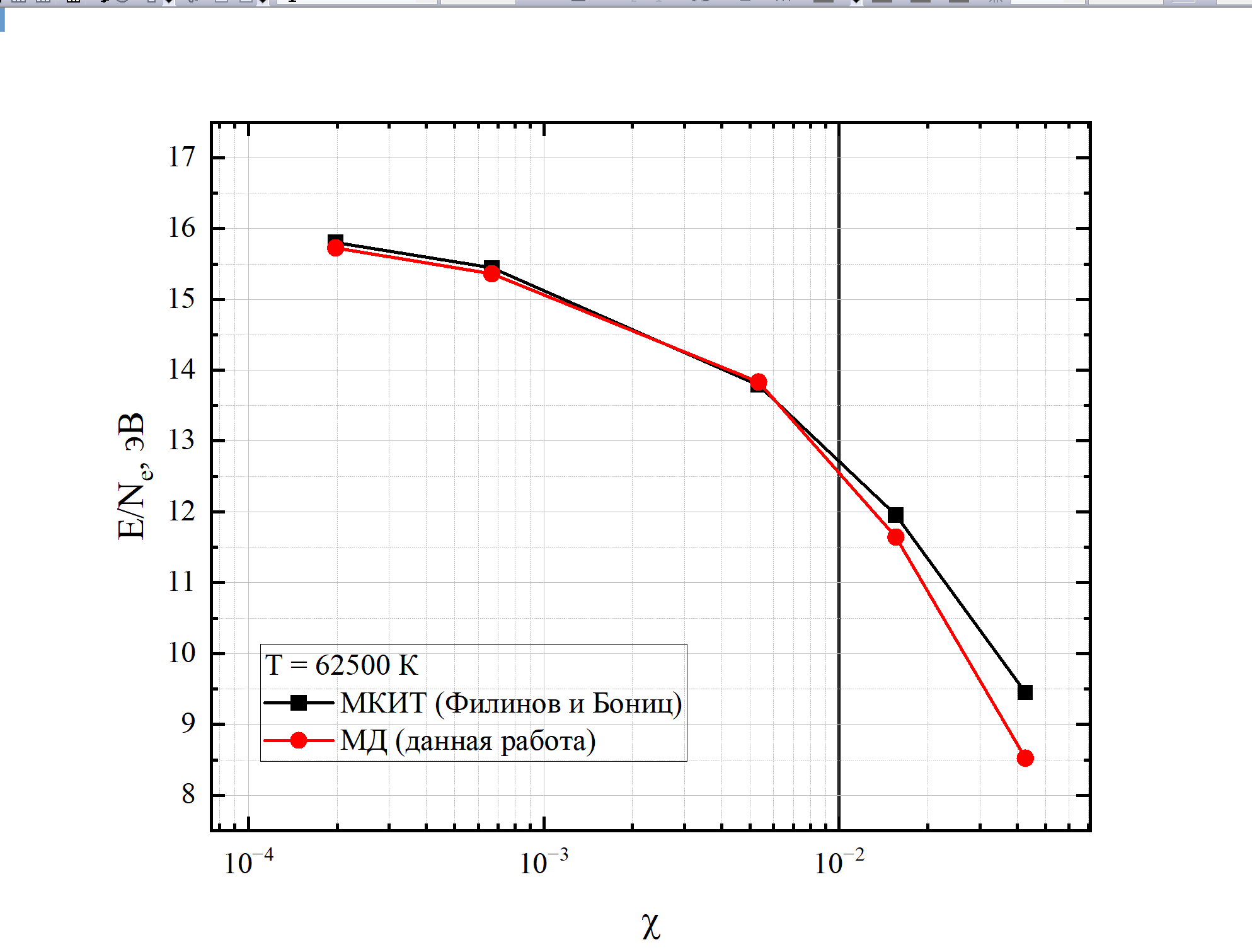 Изотерма 62.5 кК
Изотерма 31.3 кК
[Filinov A. V., Bonitz M. //PRE. – 2023. – Т. 108. – №. 5. – С. 055212]
[Speaker Notes: Возможно, стоит нарисовать графики с энергией]
10
Сравнение с МКИТ по энергии
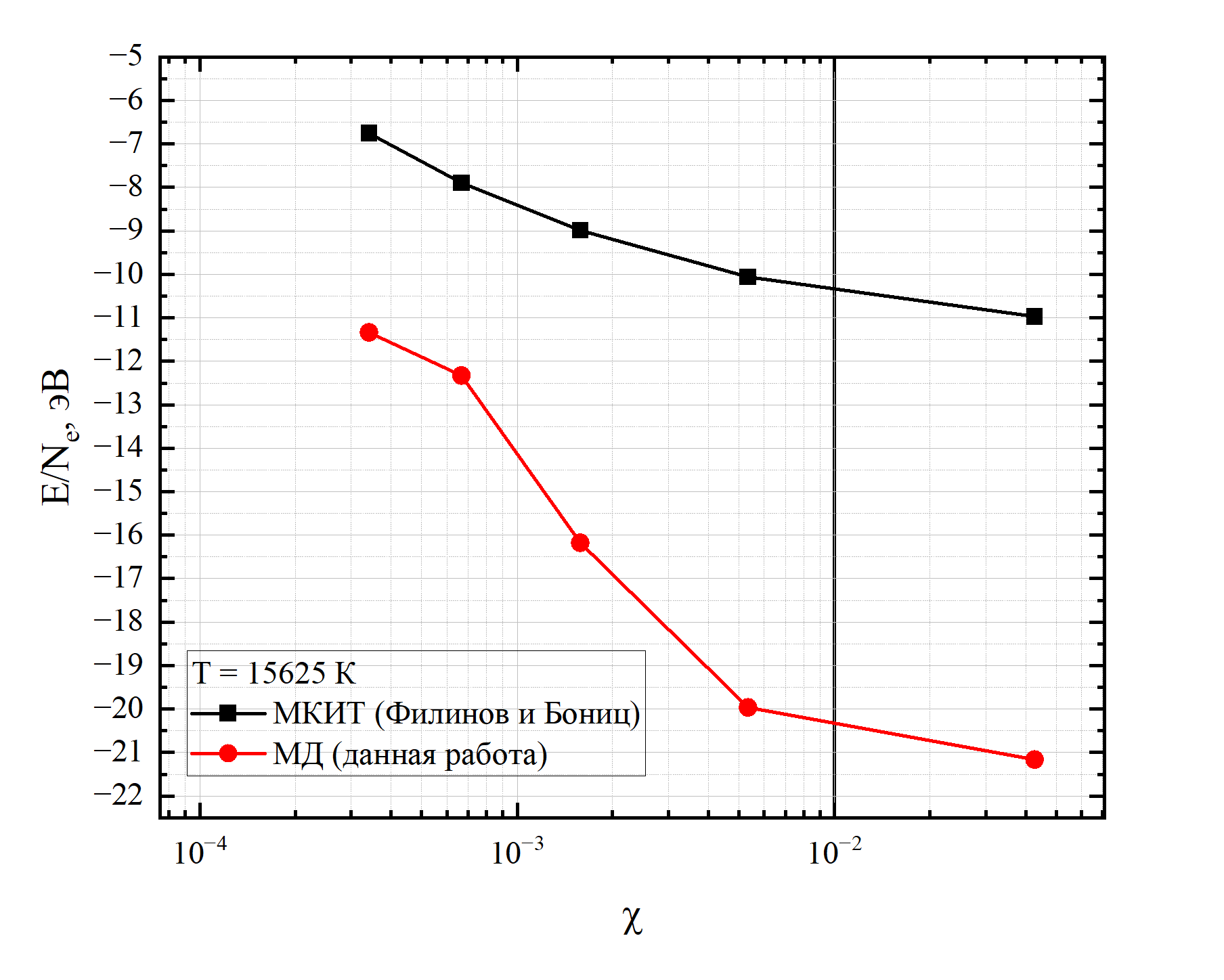 Причина занижения энергии не в нарушении принципа Паули, а в чрезмерном притяжении e-p (улучшенный п/п Кельбга)
Изотерма 15.6 кК
[Filinov A. V., Bonitz M. //PRE. – 2023. – Т. 108. – №. 5. – С. 055212]
[Speaker Notes: Возможно, стоит нарисовать графики с энергией]
11
Сравнение с МКИТ по давлению
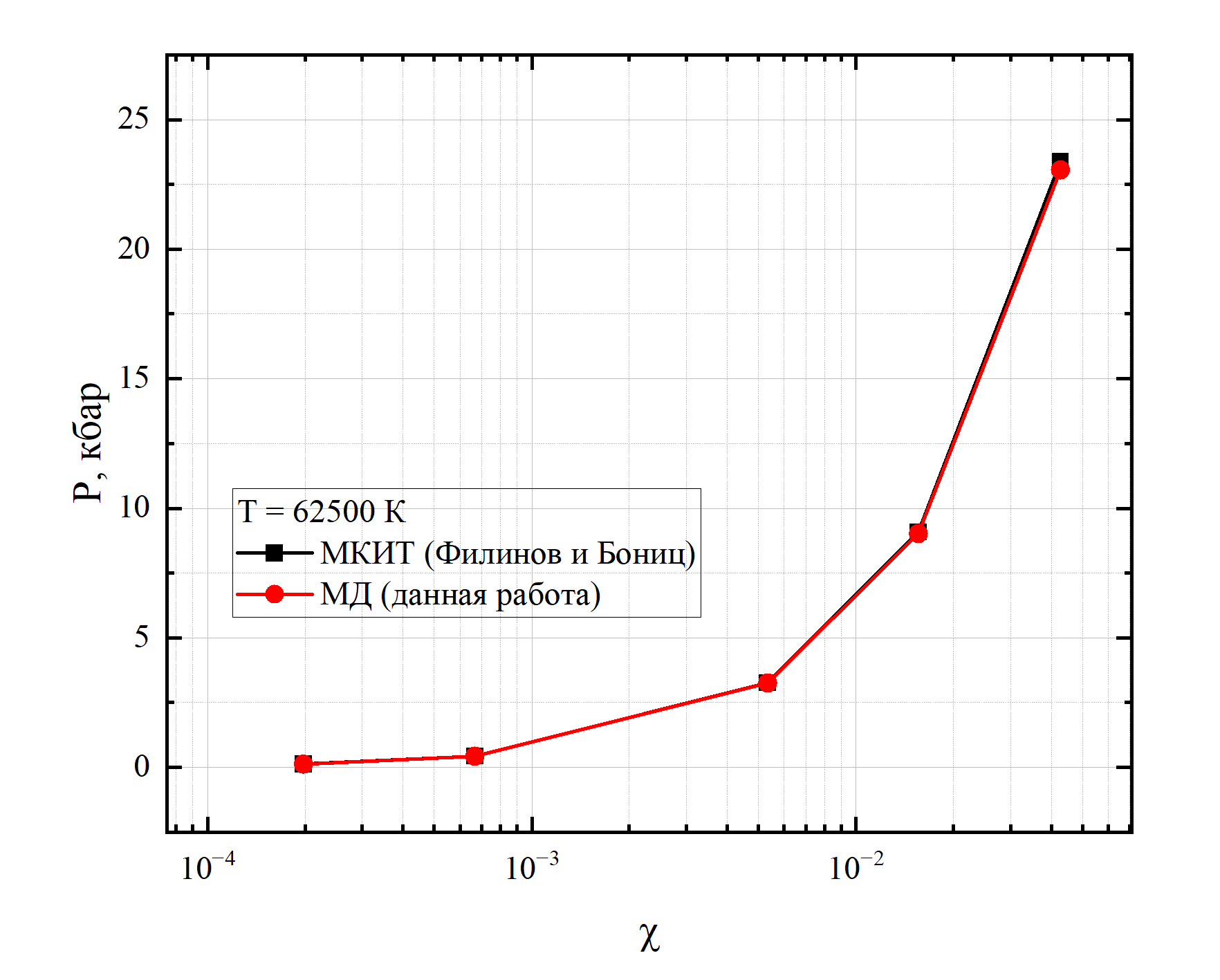 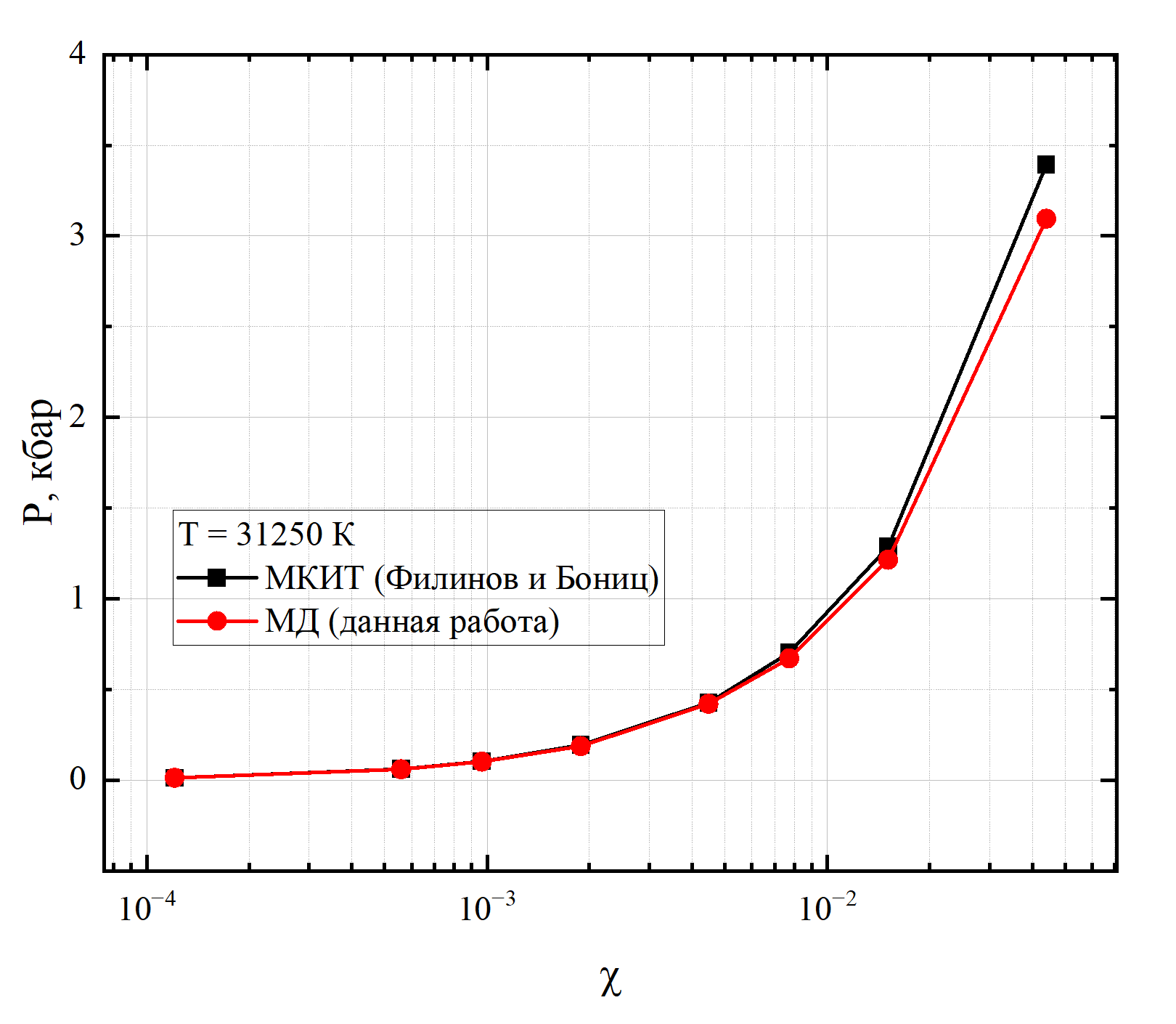 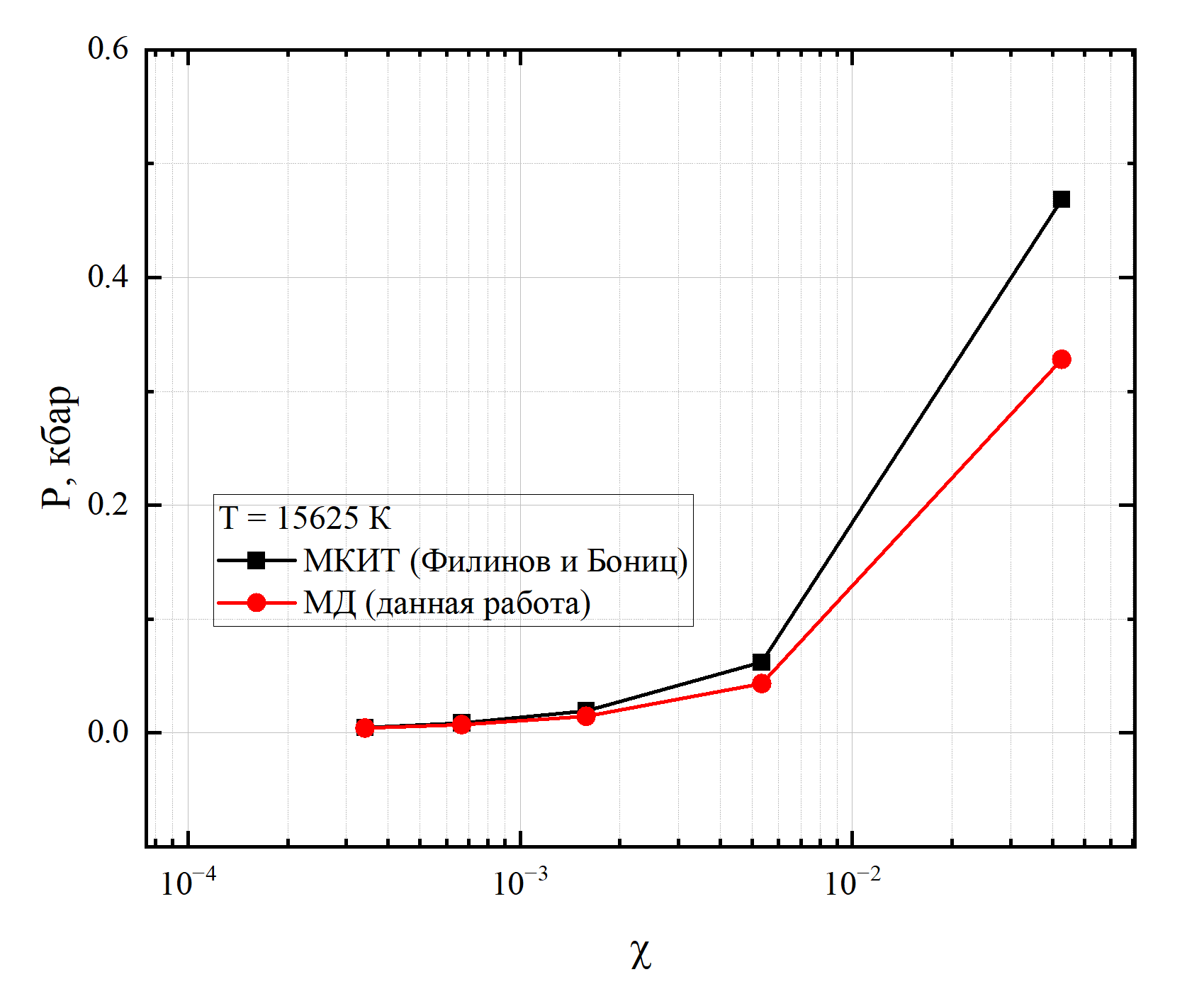 Изотерма 62.5 кК
Изотерма 31.3 кК
Изотерма 15.6 кК
Причина занижения энергии не в нарушении принципа Паули, а в чрезмерном притяжении e-p (улучшенный п/п Кельбга)
[Filinov A. V., Bonitz M. //PRE. – 2023. – Т. 108. – №. 5. – С. 055212]
[Speaker Notes: Возможно, стоит нарисовать графики с энергией]
12
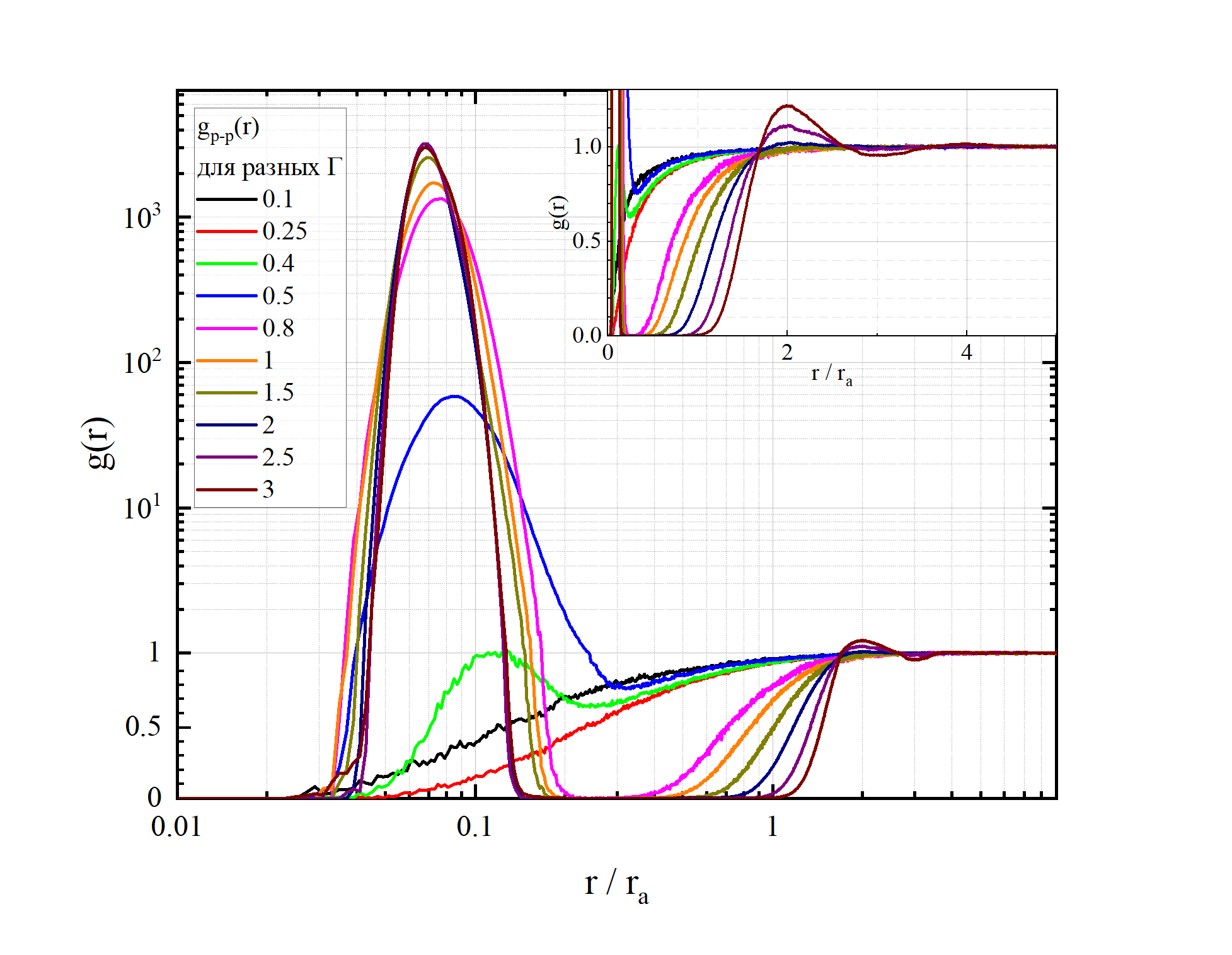 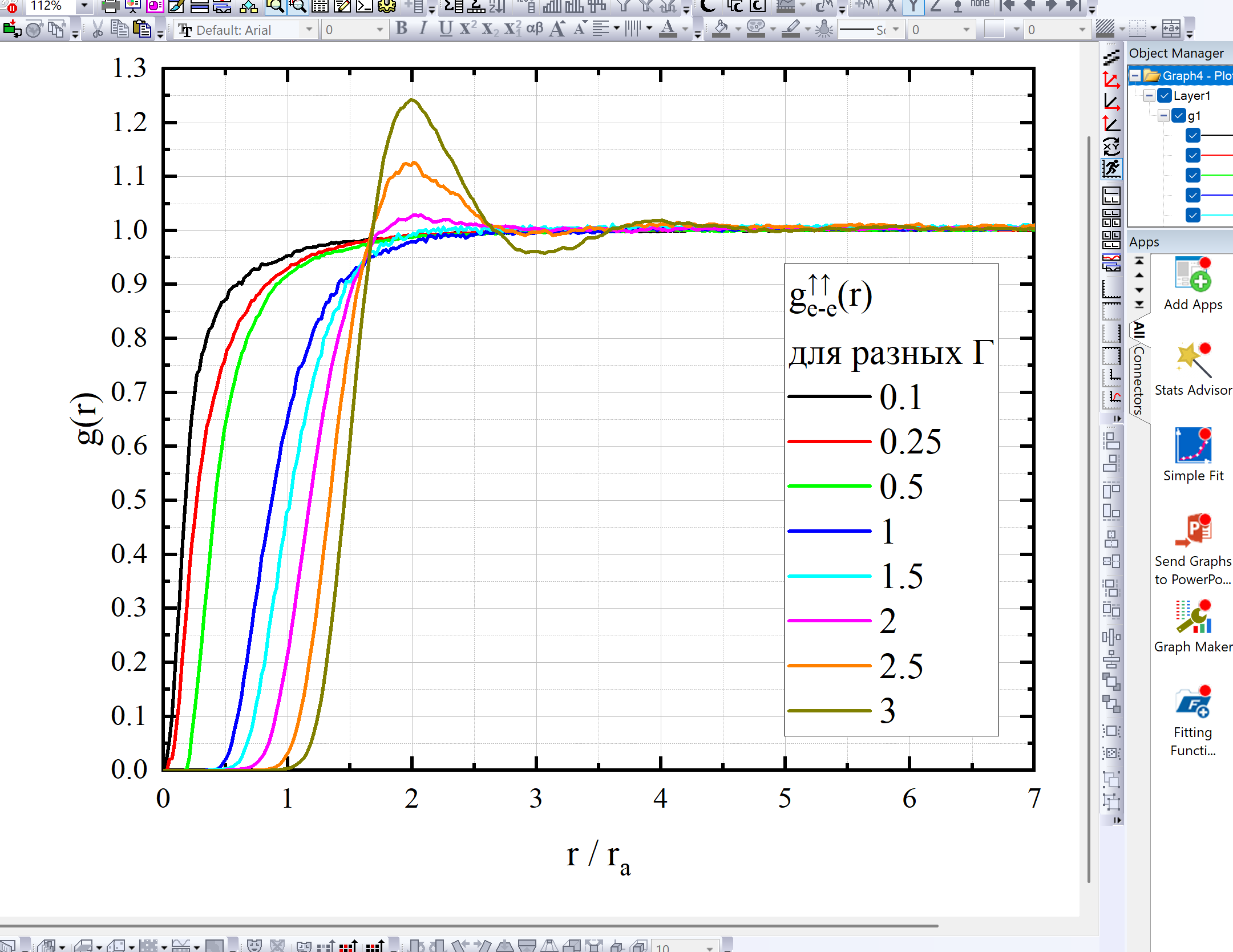 ближний порядок
молекулы и комплексы
ближний порядок
принцип Паули
РФР между всеми протонами
РФР между электронами с одинаковой 
проекцией спина
13
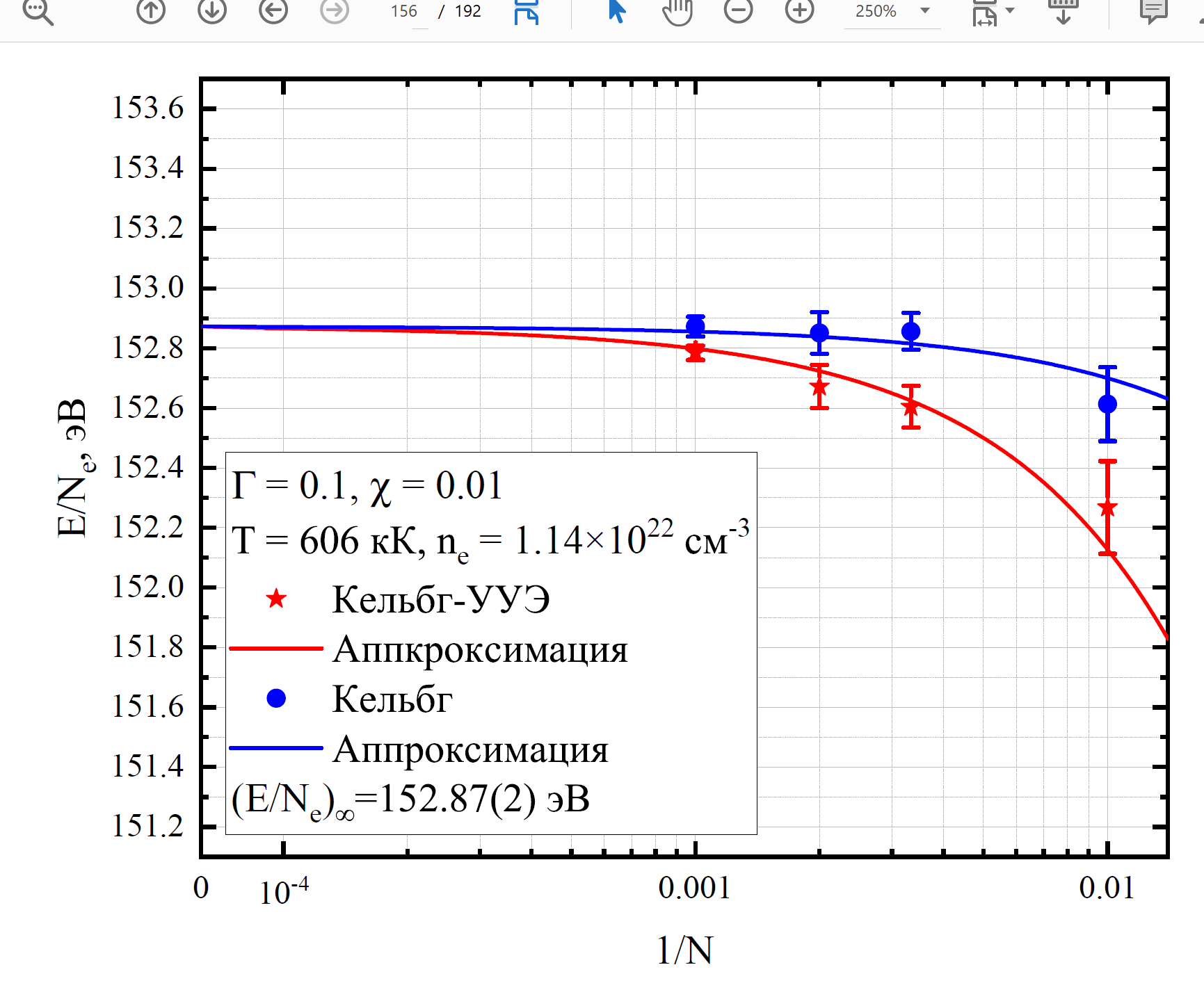 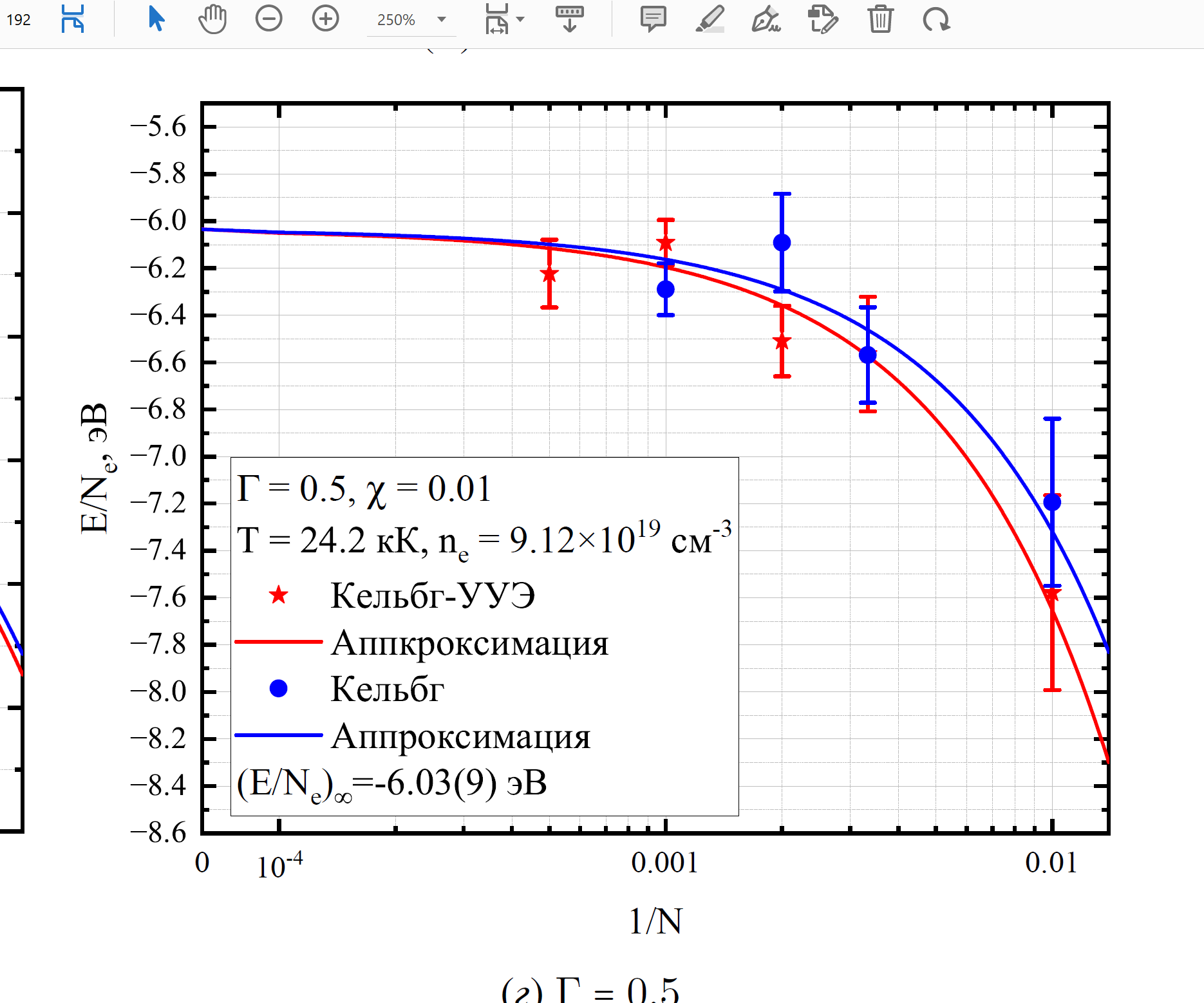 Кельбг-УУЭ псевдопотенциал = псевдопотенциал Кельбга + поправка на дальнодействие (играет роль на больших расстояниях):
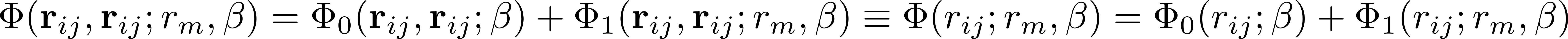 14
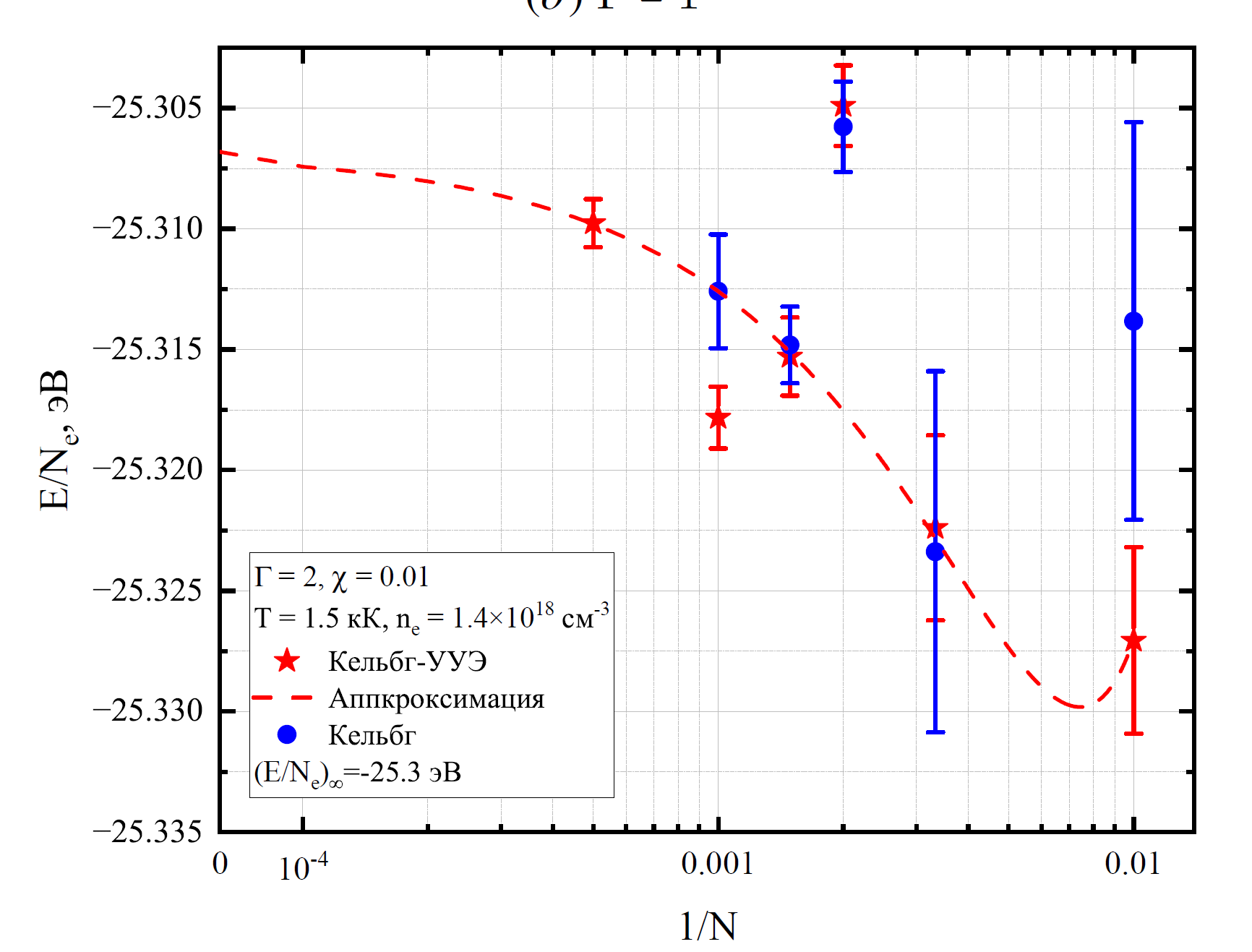 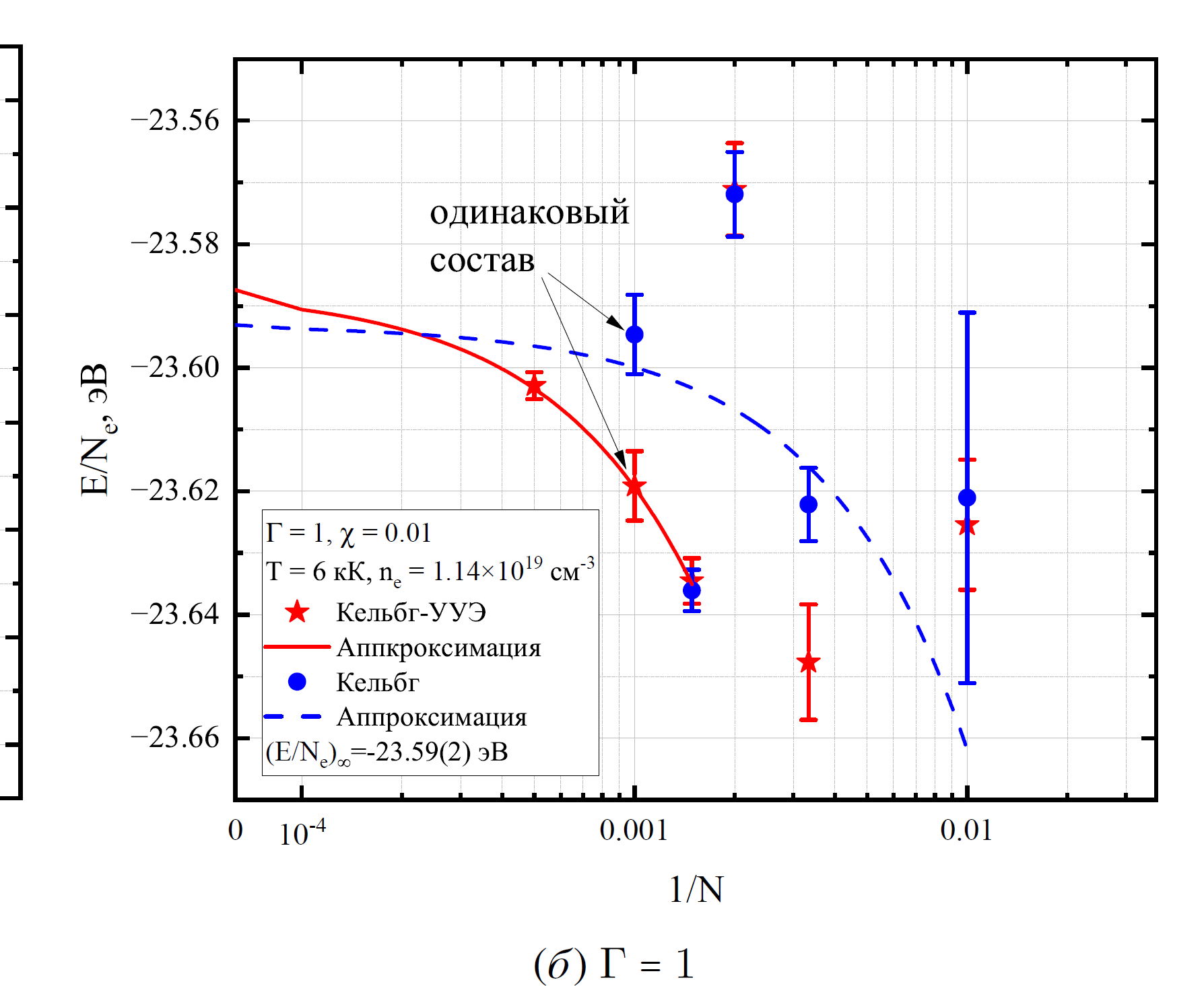 Заключение
15
Контакты докладчика

Демьянов Георгий Сергеевич
demyanovgs@jiht.ru

ОИВТ РАН
Лаборатория моделирования свойств материалов
Правильное описание (учет принципа неопределенностей и запрета Паули) обеспечивает стабильность плазмы и существование т/д предела
Занижение энергии не связно с нарушением принципа Паули
Требуется точный e-p п/п и силы для описания невырожденной плазмы при T < 50 кК
Использование аппроксимации недиагонального псевдопотенциала диагональными вкладами, видимо, несправедливо при низких T < 50 кК
При Г < 0.5 зависимость от числа частиц плавная, при больших Г скачкообразная
Желательно использовать переменное число частиц для установления правильного состава
Учет дальнодействия в этом случае не дает преимуществ
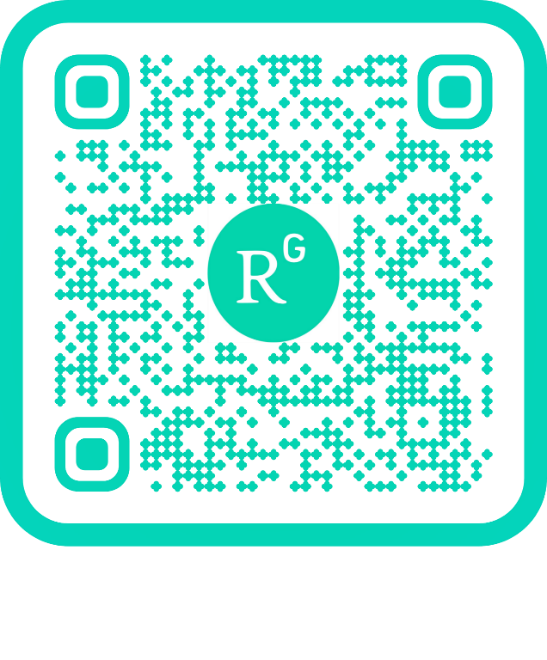 15 / 12
16
17
Учет и влияние дальнодействия
Электронейтральность:
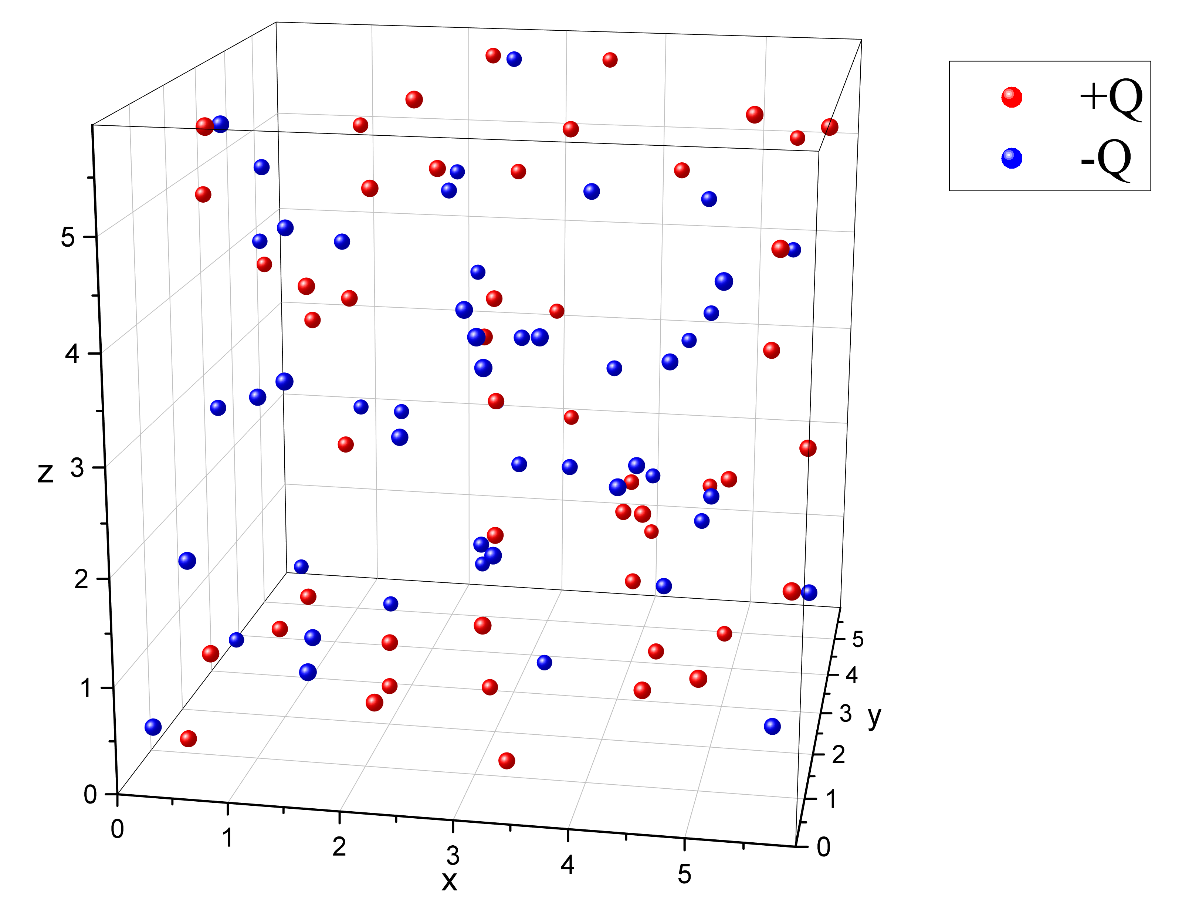 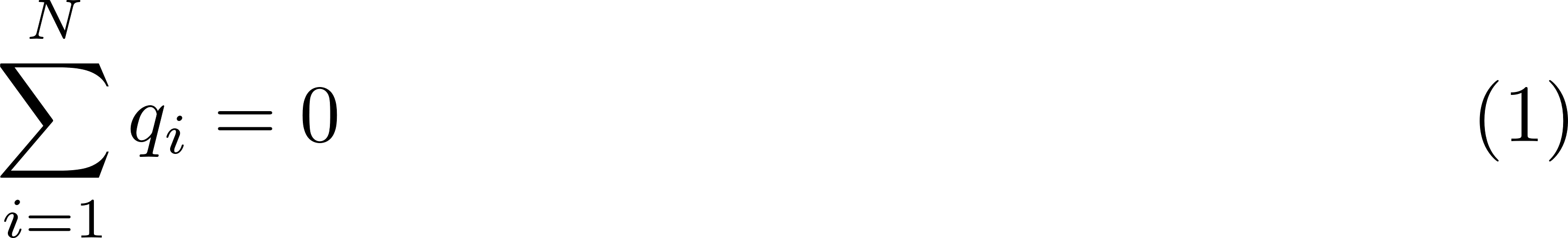 Потенциальная энергия (периодические гран. условия):
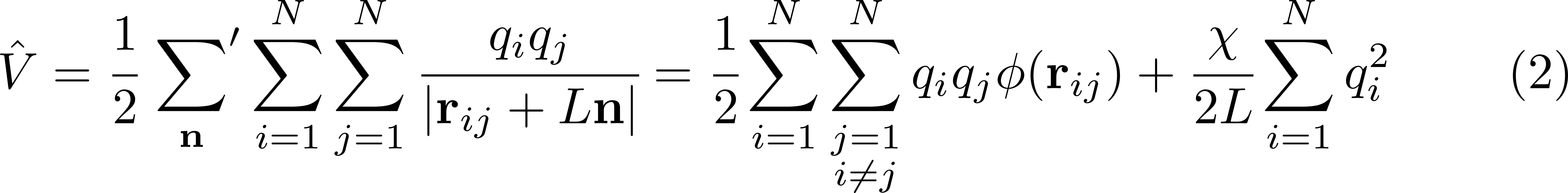 Потенциал Эвальда:
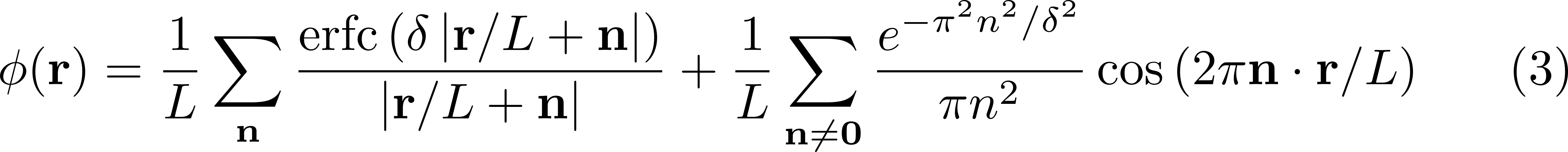 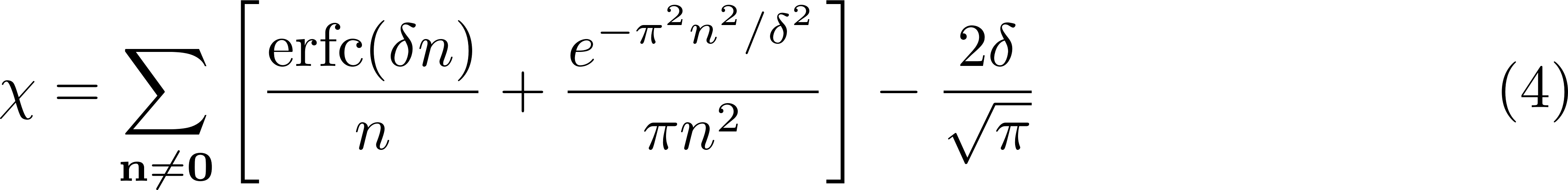 Усреднение по углам:
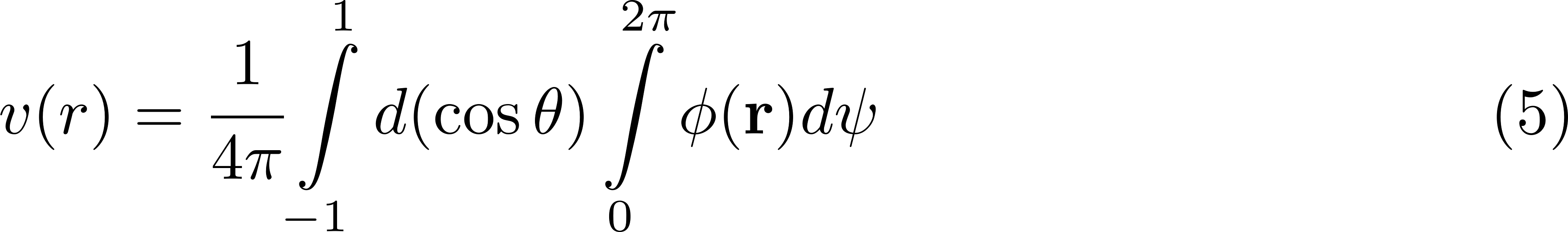 Энергия и усредненный по углам потенциал Эвальда (AAEP):
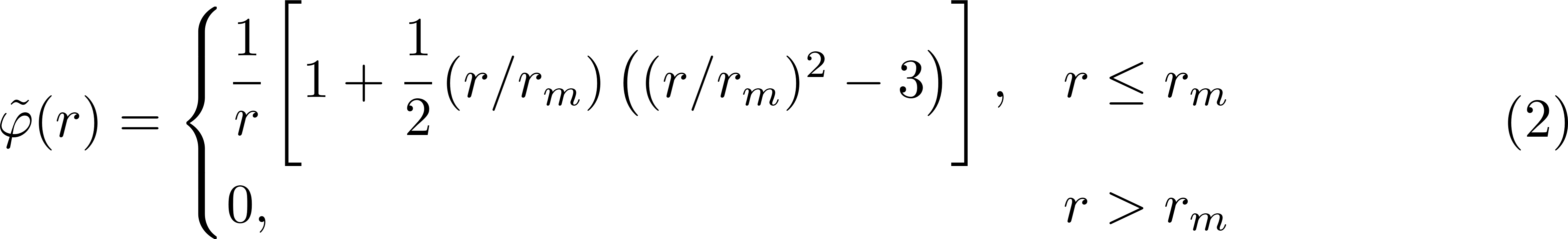 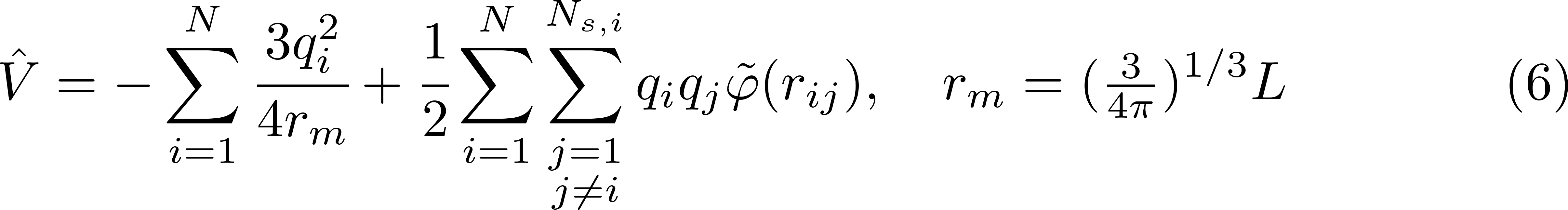 [Speaker Notes: Здесь говорим про Эвальда и УУПЭ]
18
Учет и влияние дальнодействия: ОКП
Энергия ОКП, рассчитанная с помощью потенциала Эвальда (звездочки), и кулоновского потенциала (шестигранники), в зависимости от числа частиц N
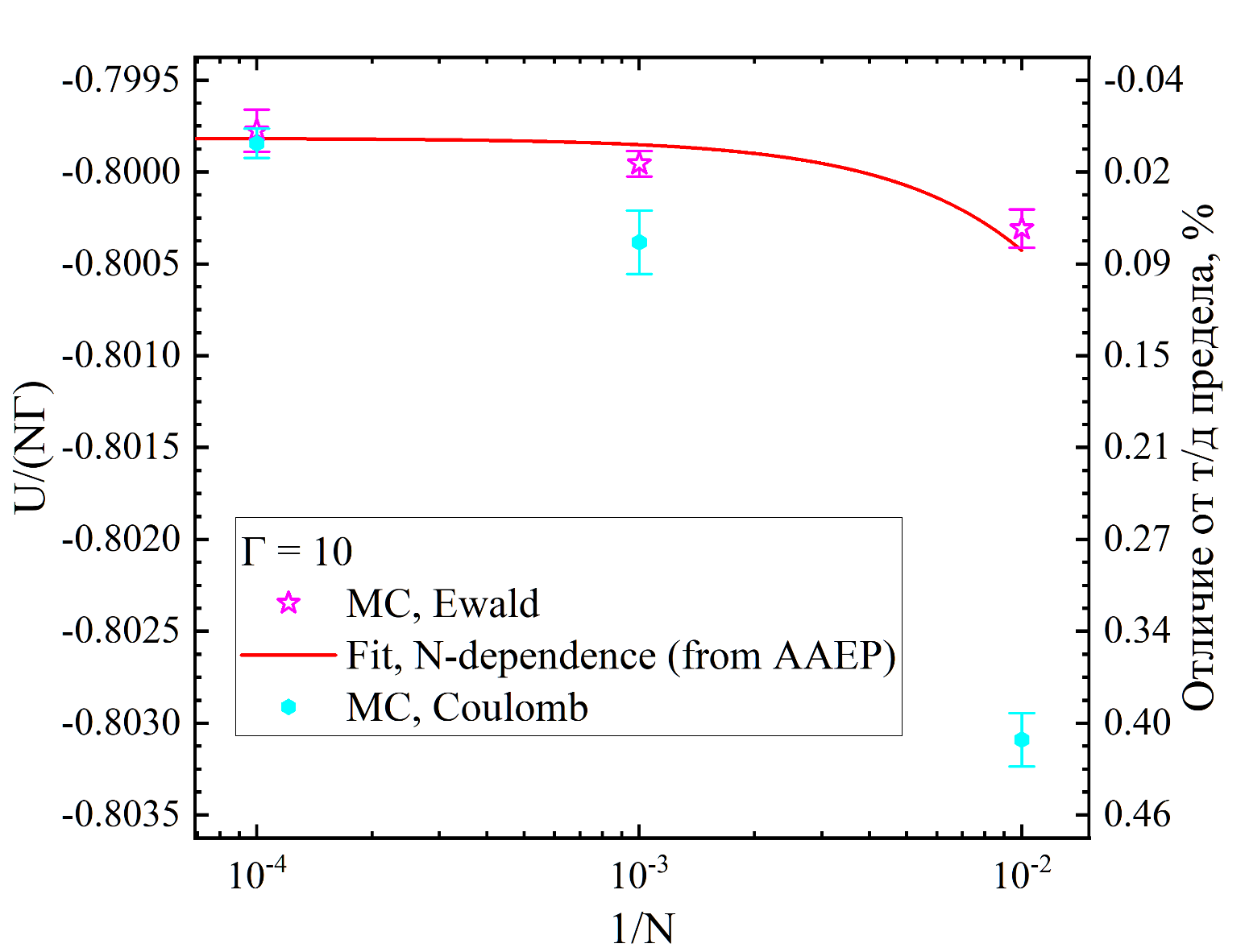 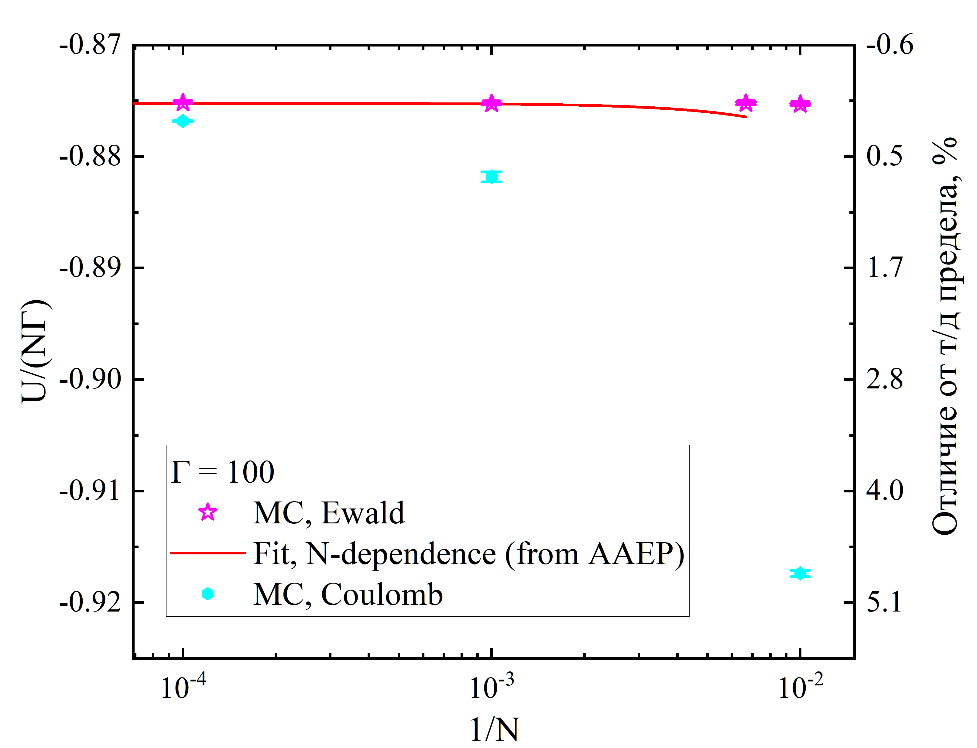 [Demyanov G. S., Onegin A. S., Levashov P. R.//Contributions to Plasma Physics. – 2024. – Т. 64. – №. 6. – С. e202300164.]
[Speaker Notes: Здесь надо привести картинку с ОКП]
19
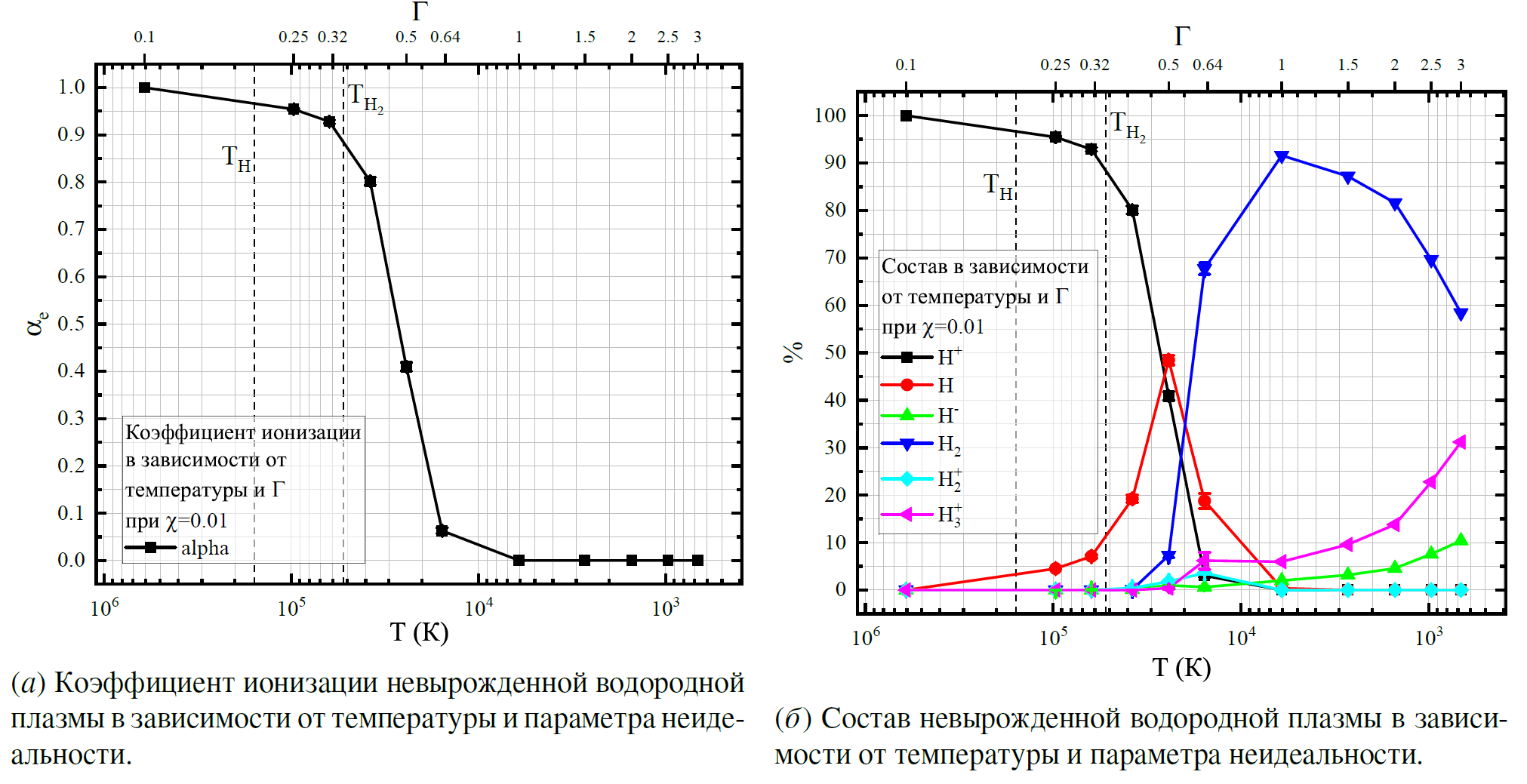 20
Псевдопотенциал Кельбга с дальнодействием
Kelbg-AAE псевдопотенциал = псевдопотенциал Кельбга + поправка на дальнодействие:
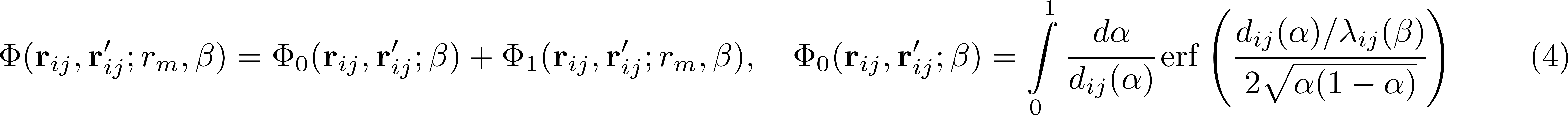 Диагональная часть (диагональный псевдопотенциал или, часто, просто псевдопотенциал):
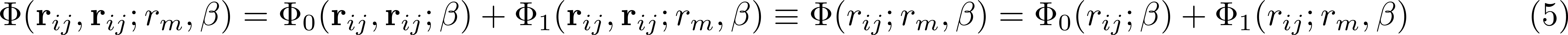 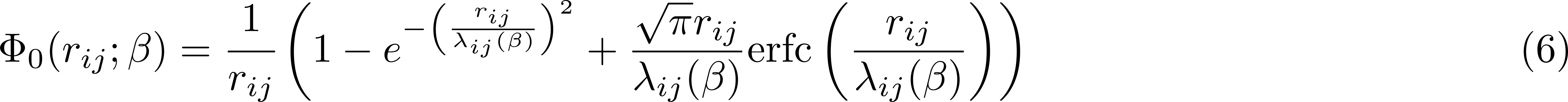 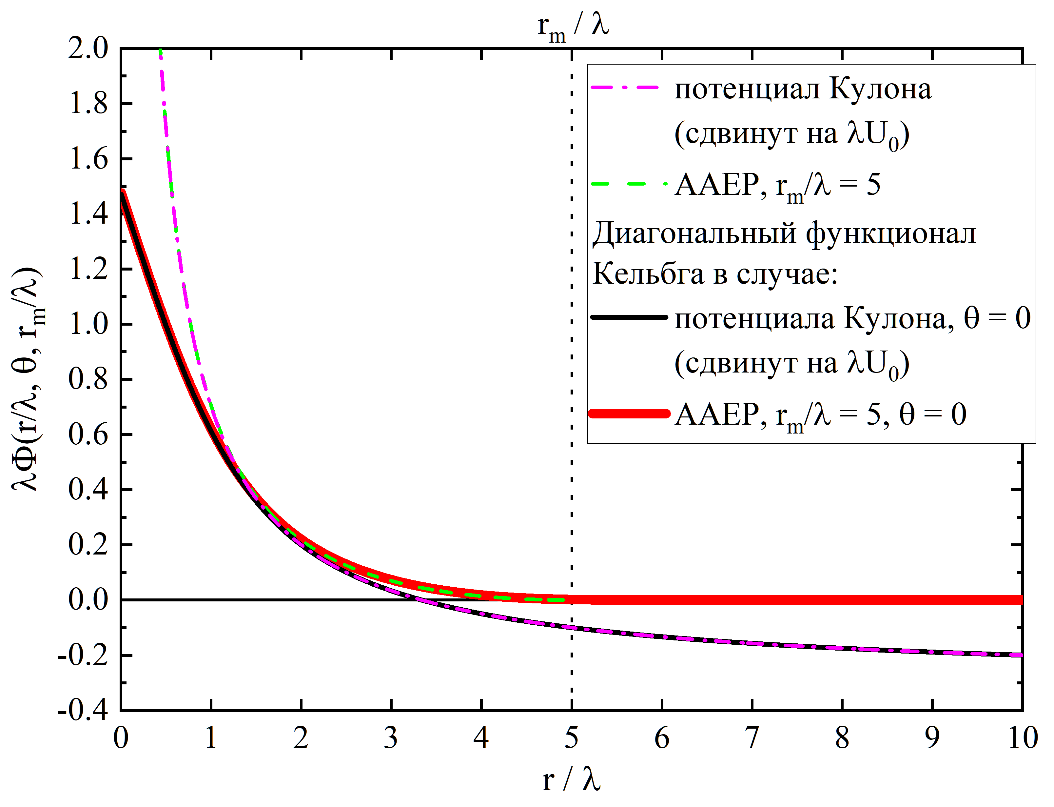 21
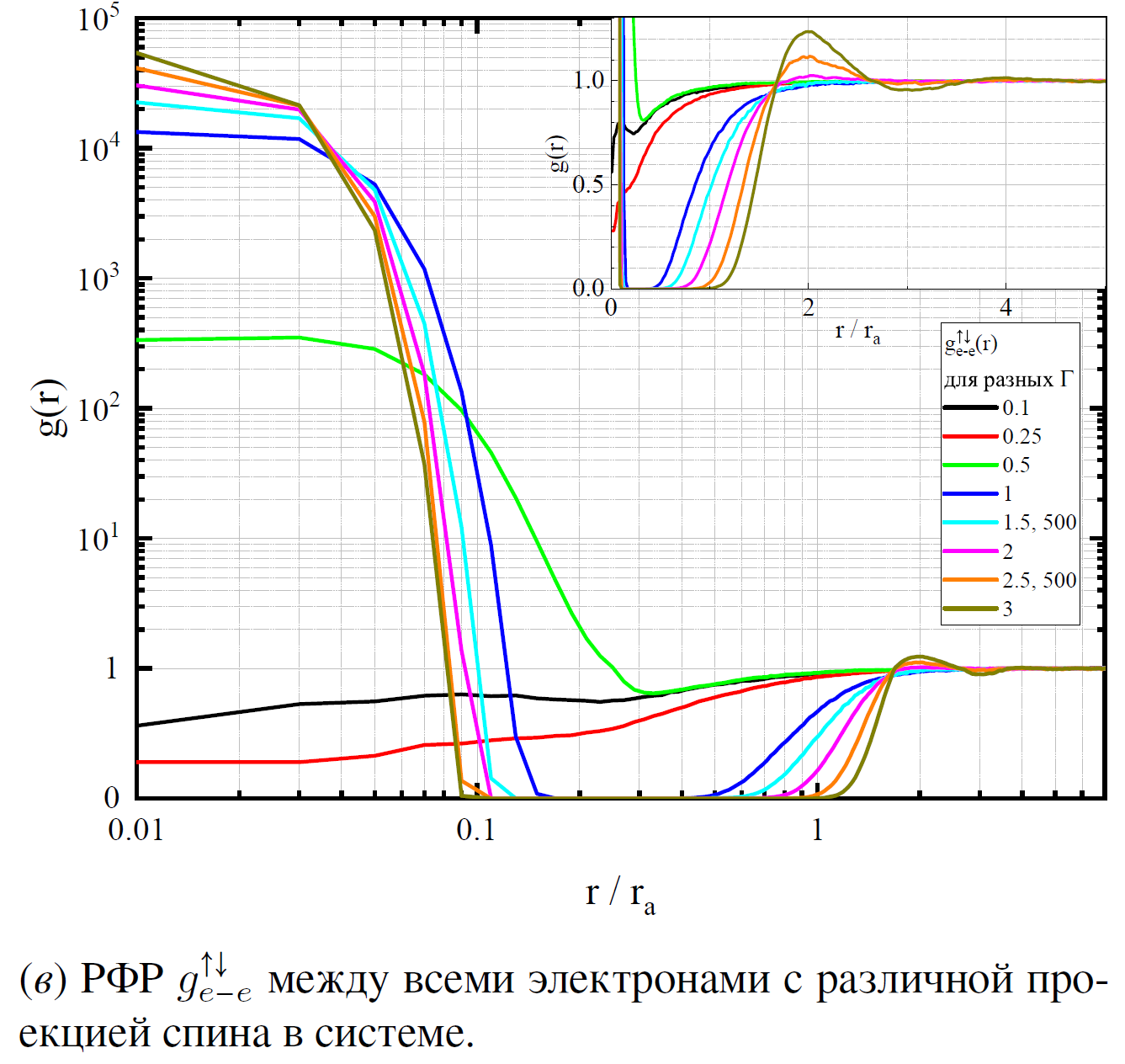 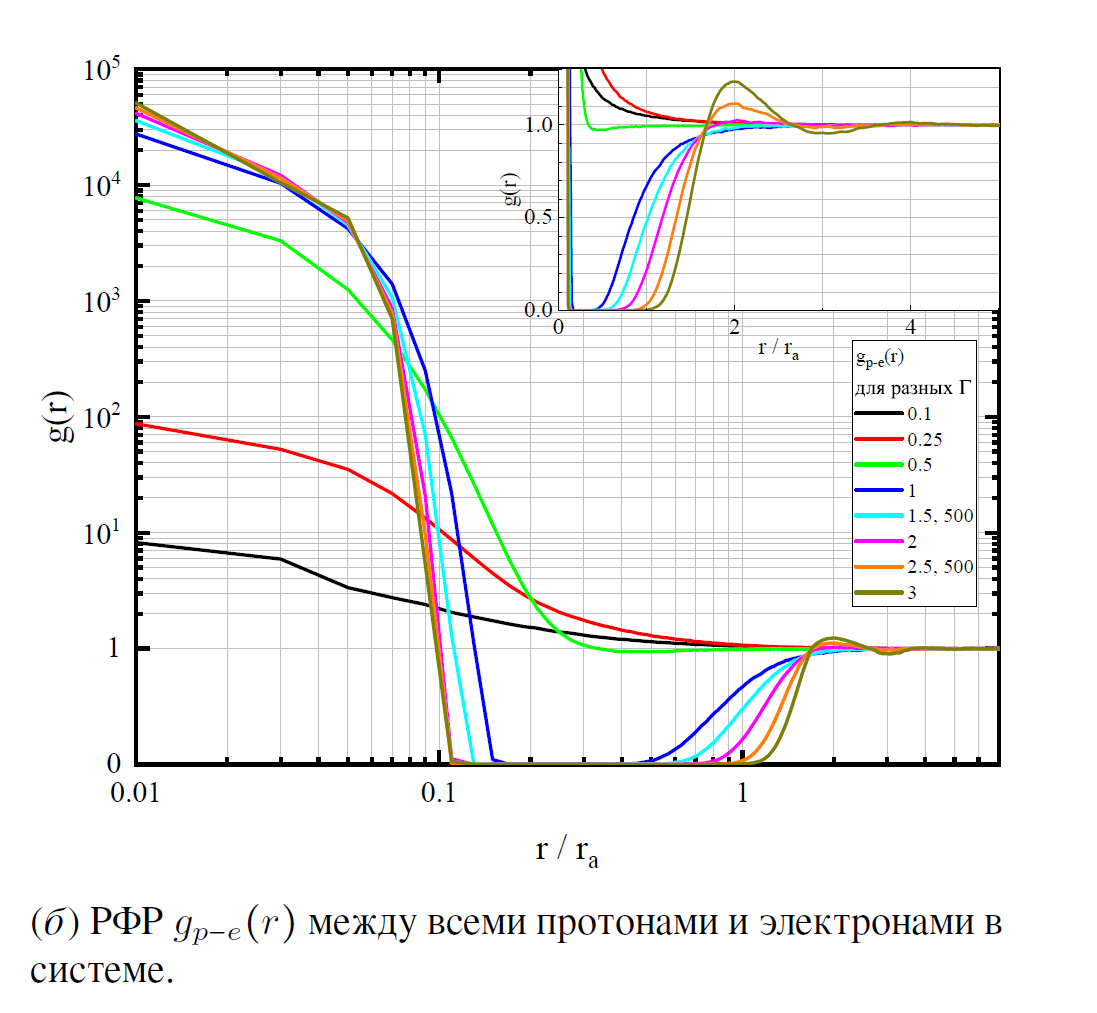 22
Псевдопотенциал Кельбга
Матрица (оператор) плотности:
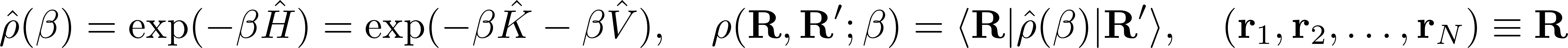 Статистическая сумма и термодинамика:
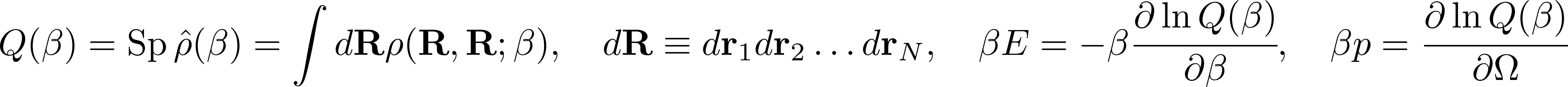 Разбиение на кинетический + потенциальный вклады (формула Бейкера-Кэмпбелла-Хаусдорфа):
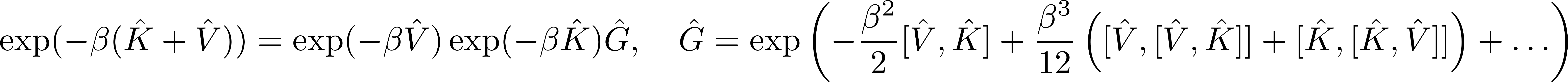 Примитивная аппроксимация и формула Троттера (для ограниченных снизу операторов!):
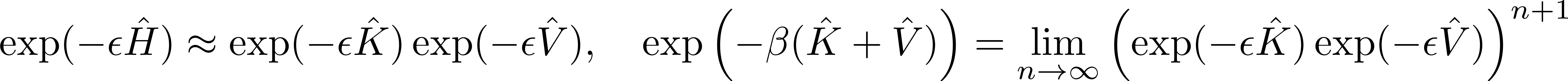 Уравнение Блоха:
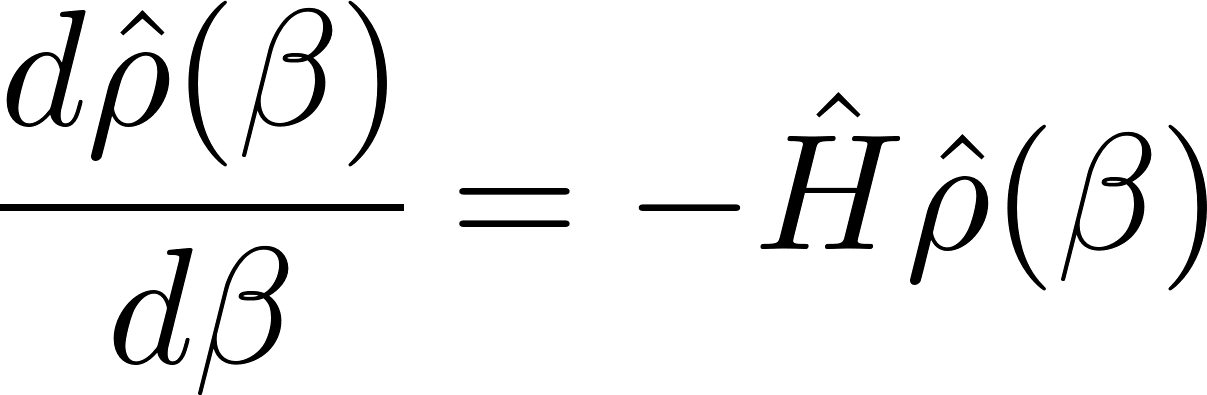 Решение уравнения Блоха в первом порядке теории возмущений [получено Кельбгом в 3, детали в 4]:
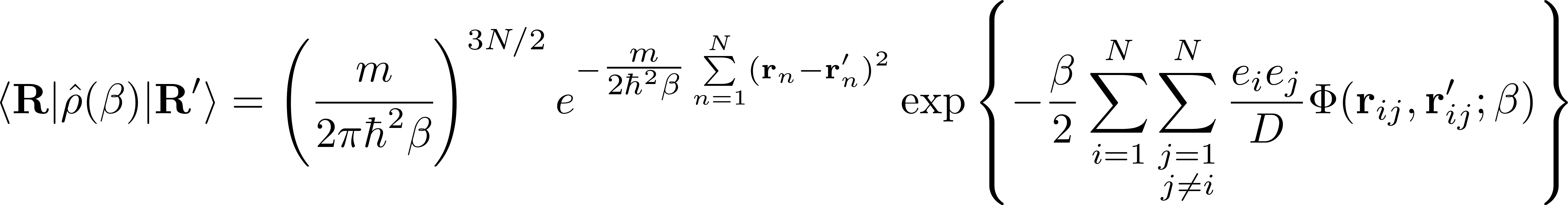 Высокотемпературный п/п Кельбга:
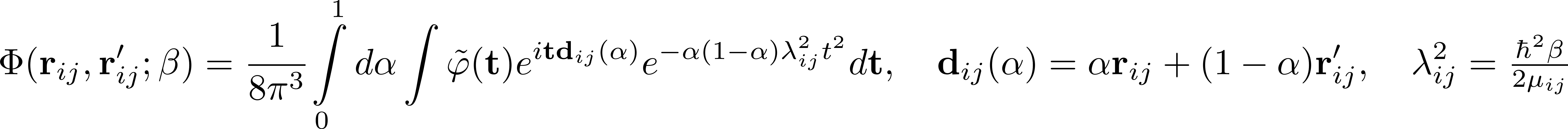 [G. Kelbg // Ann. Phys. 1963, 467, 219]
23
Конечные температуры и спин
В случае Кулона:
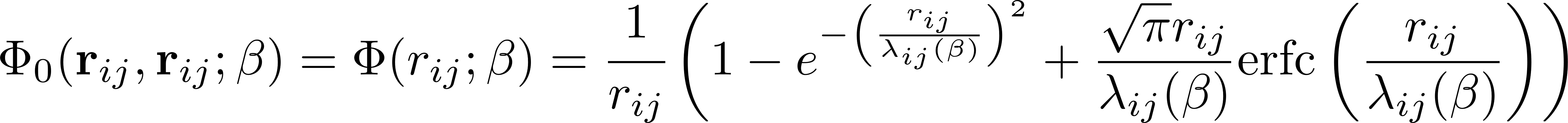 п\п Кельбга
Применим в случае T > 13.6 эВ – нет связных состояний
Низкие температуры (matrix squaring):
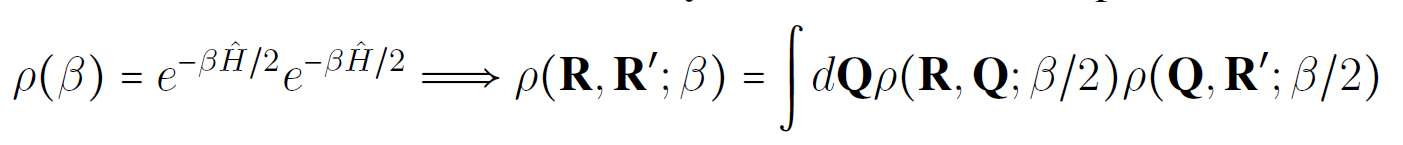 Точный п/п
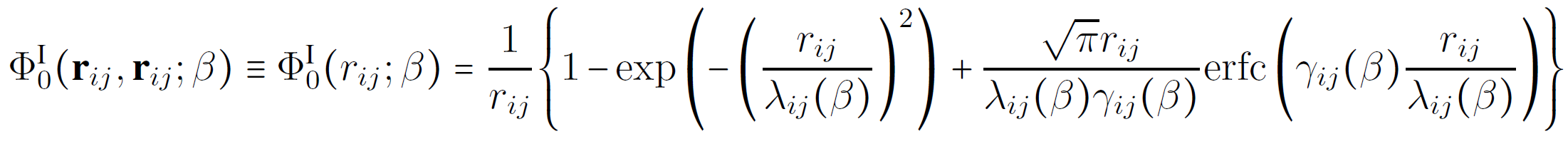 зависит от типа частиц
Проекции спинов совпадают или нет – влияет на статистику
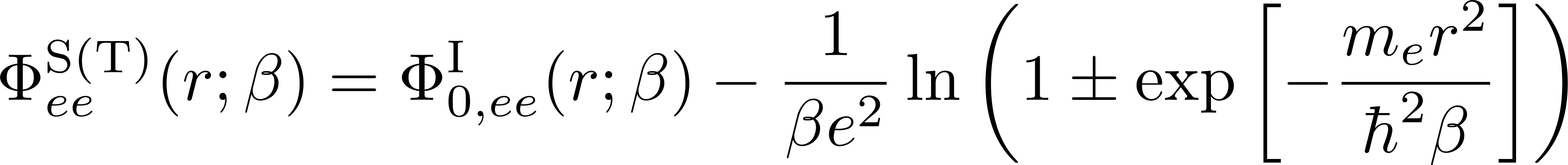 обменный вклад
(из кин. энергии)
Было использовано приближение:
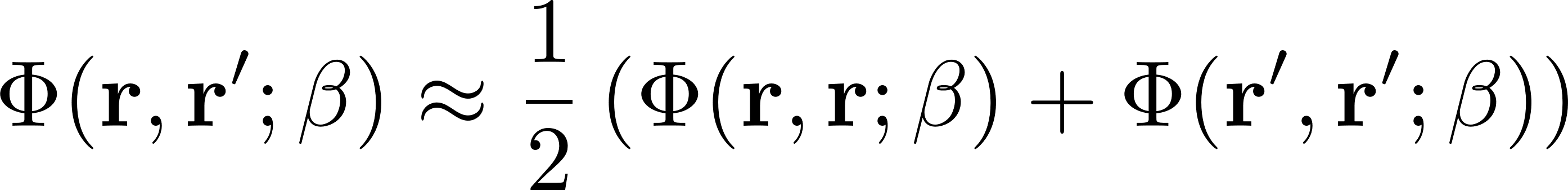 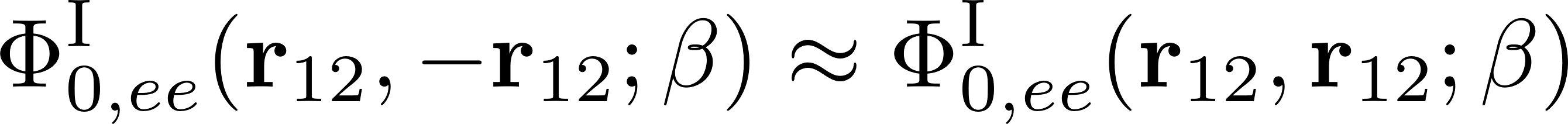 [Filinov A. V. et al. // PRE – 2004. – Т. 70. – №. 4. – С. 046411]
24
Сравнение с МКИТ по энергии
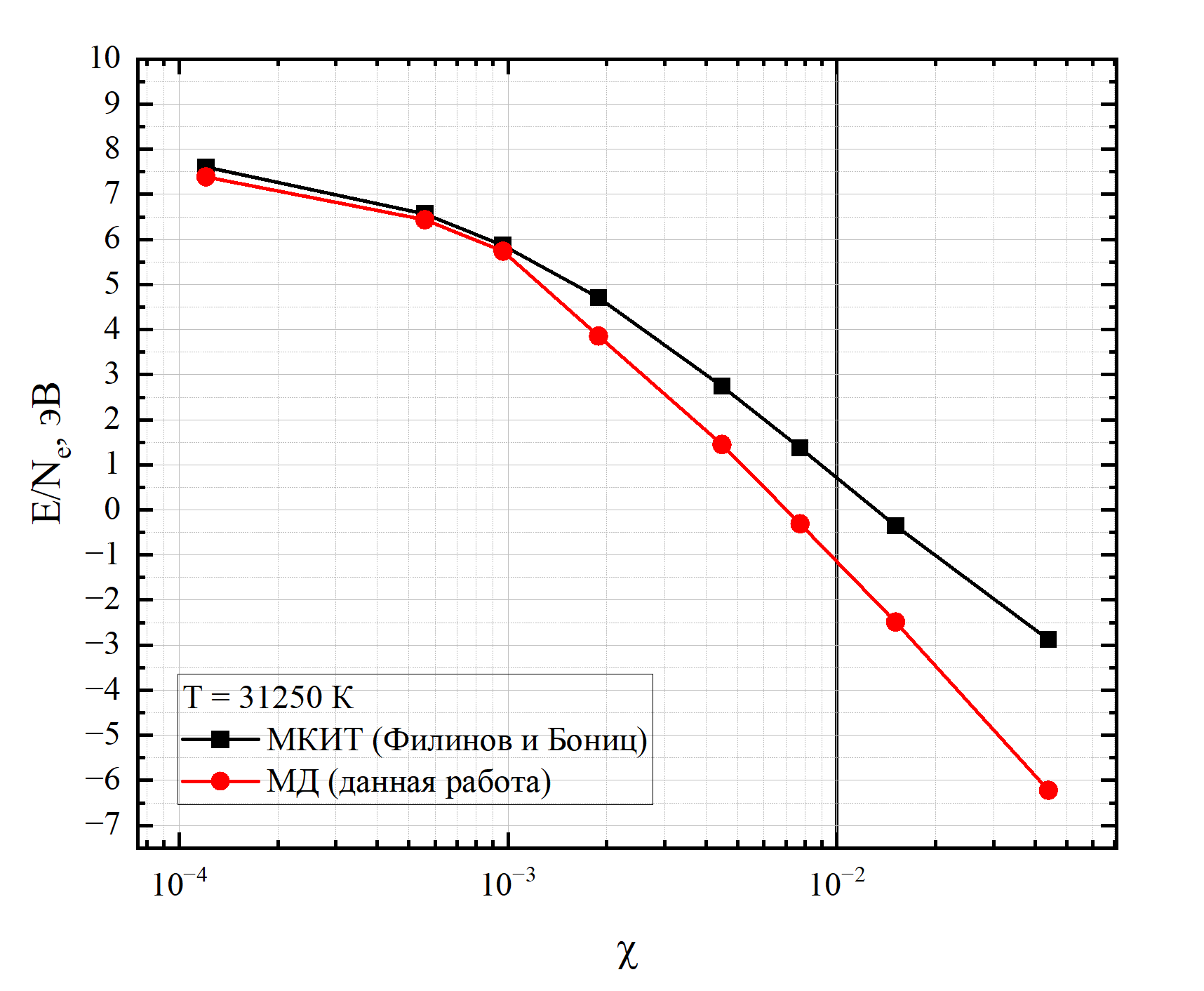 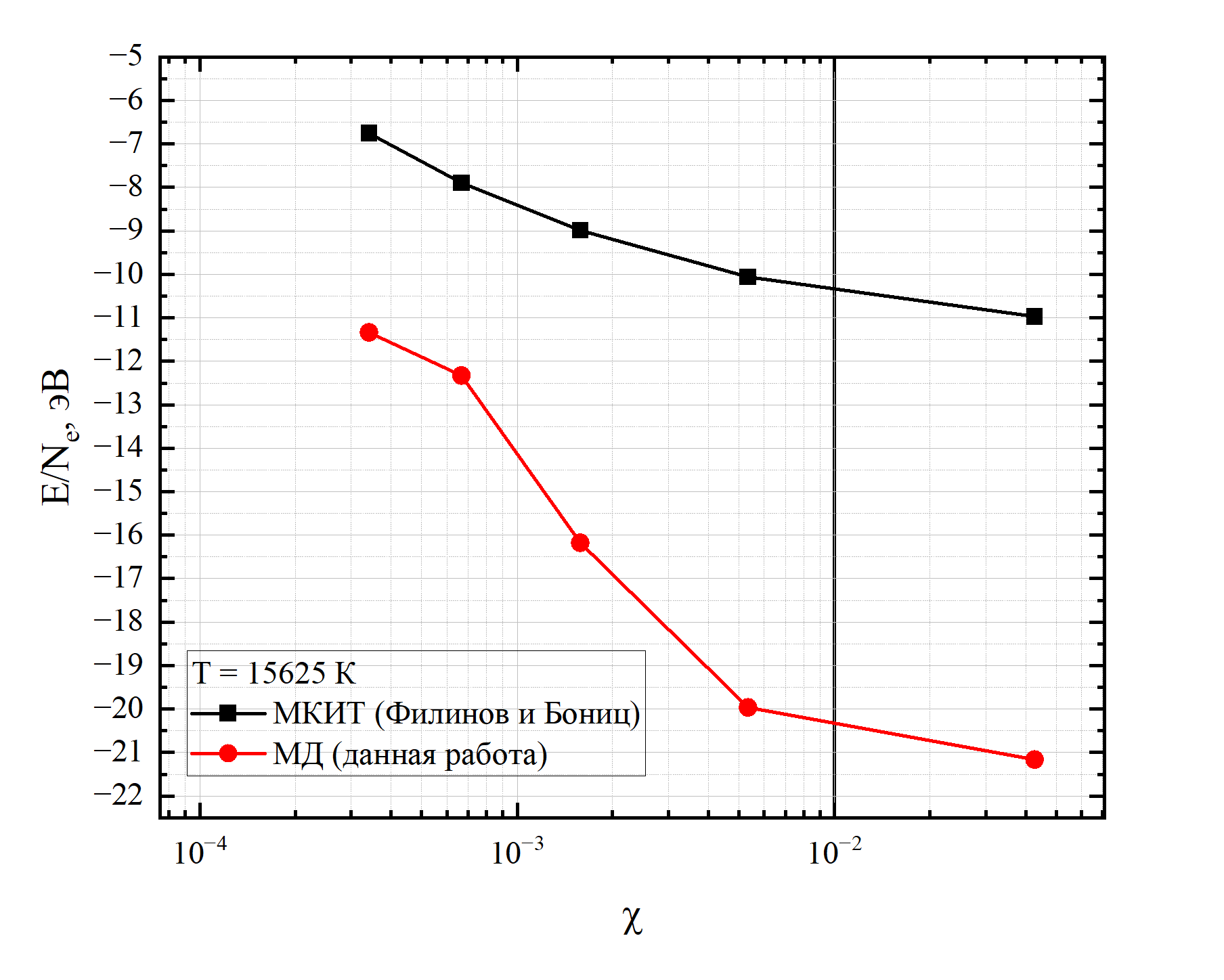 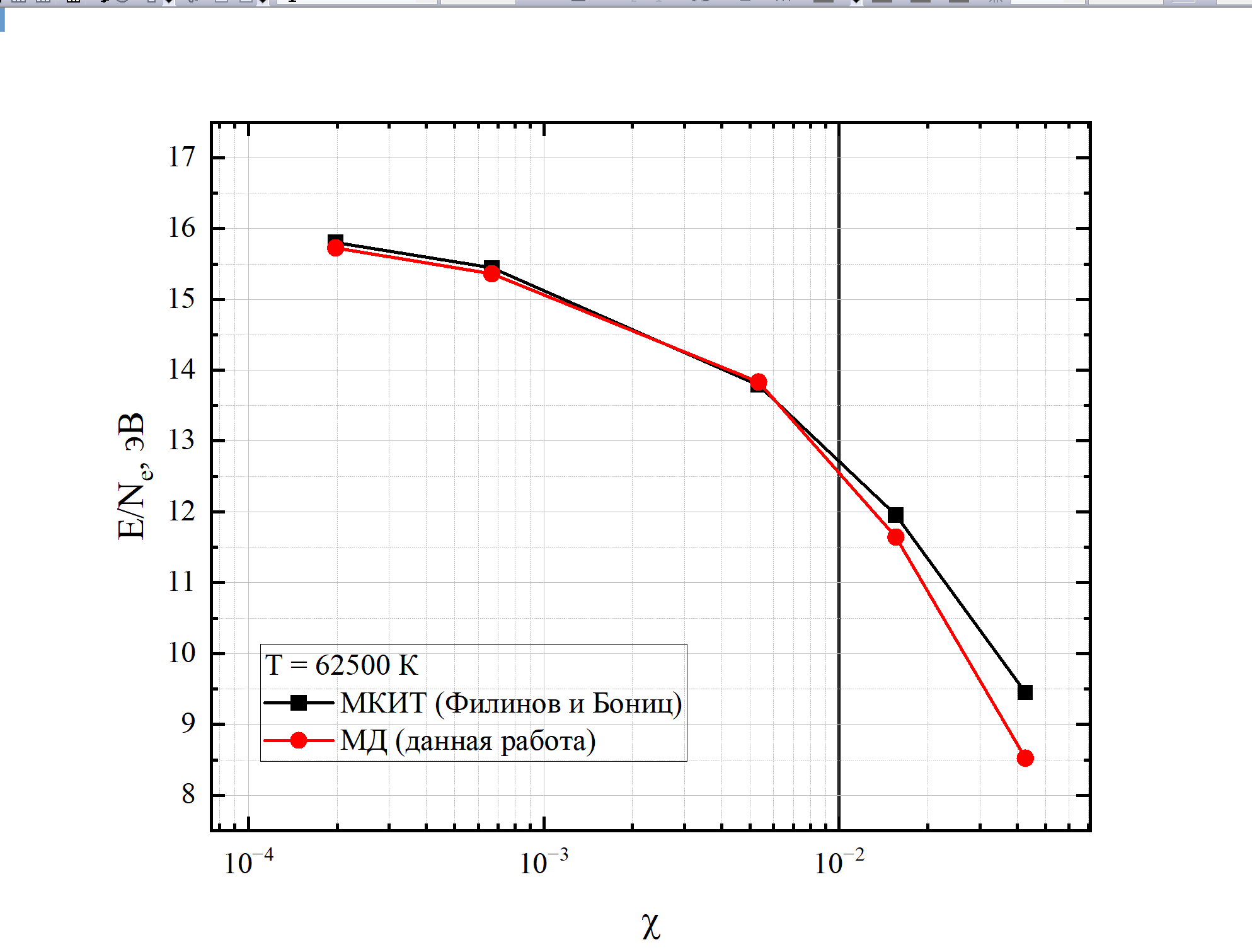 Изотерма 62.5 кК
Изотерма 31.3 кК
Изотерма 15.6 кК
Причина занижения энергии не в нарушении принципа Паули, а в чрезмерном притяжении e-p (улучшенный п/п Кельбга)
[Filinov A. V., Bonitz M. //PRE. – 2023. – Т. 108. – №. 5. – С. 055212]
[Speaker Notes: Возможно, стоит нарисовать графики с энергией]